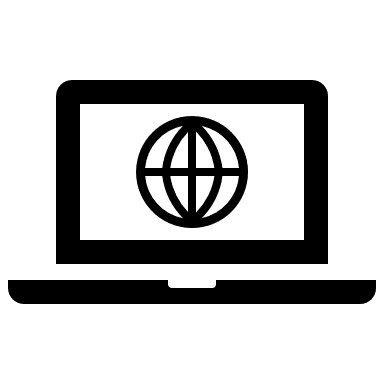 The slides for this presentation and a top tips sheet are all available for download on our website: https://HampshireCAMHS.nhs.uk
This session has also been filmed and is available to watch on our website. 
You will find this on the Videos page and in the relevant Mental Health issue page.
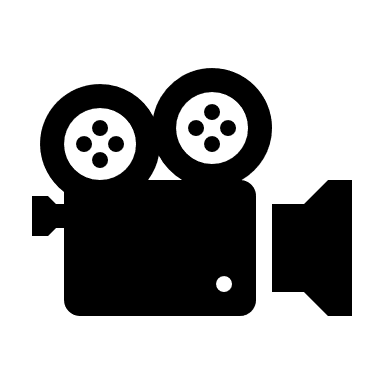 Please do your feedback form as it helps us to keep sessions relevant and useful.
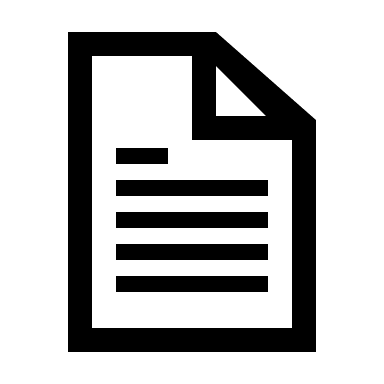 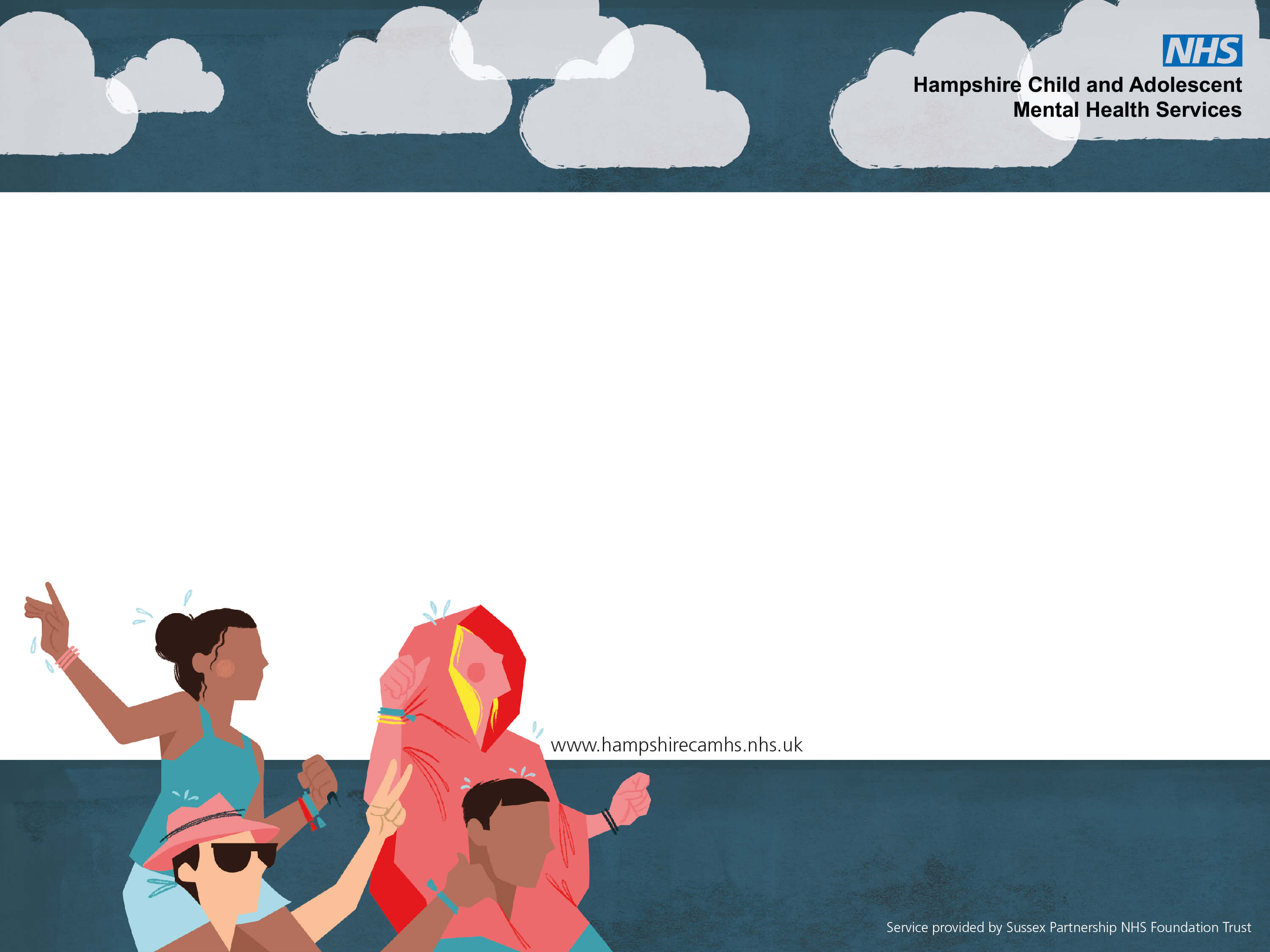 Understanding & Managing Anxiety
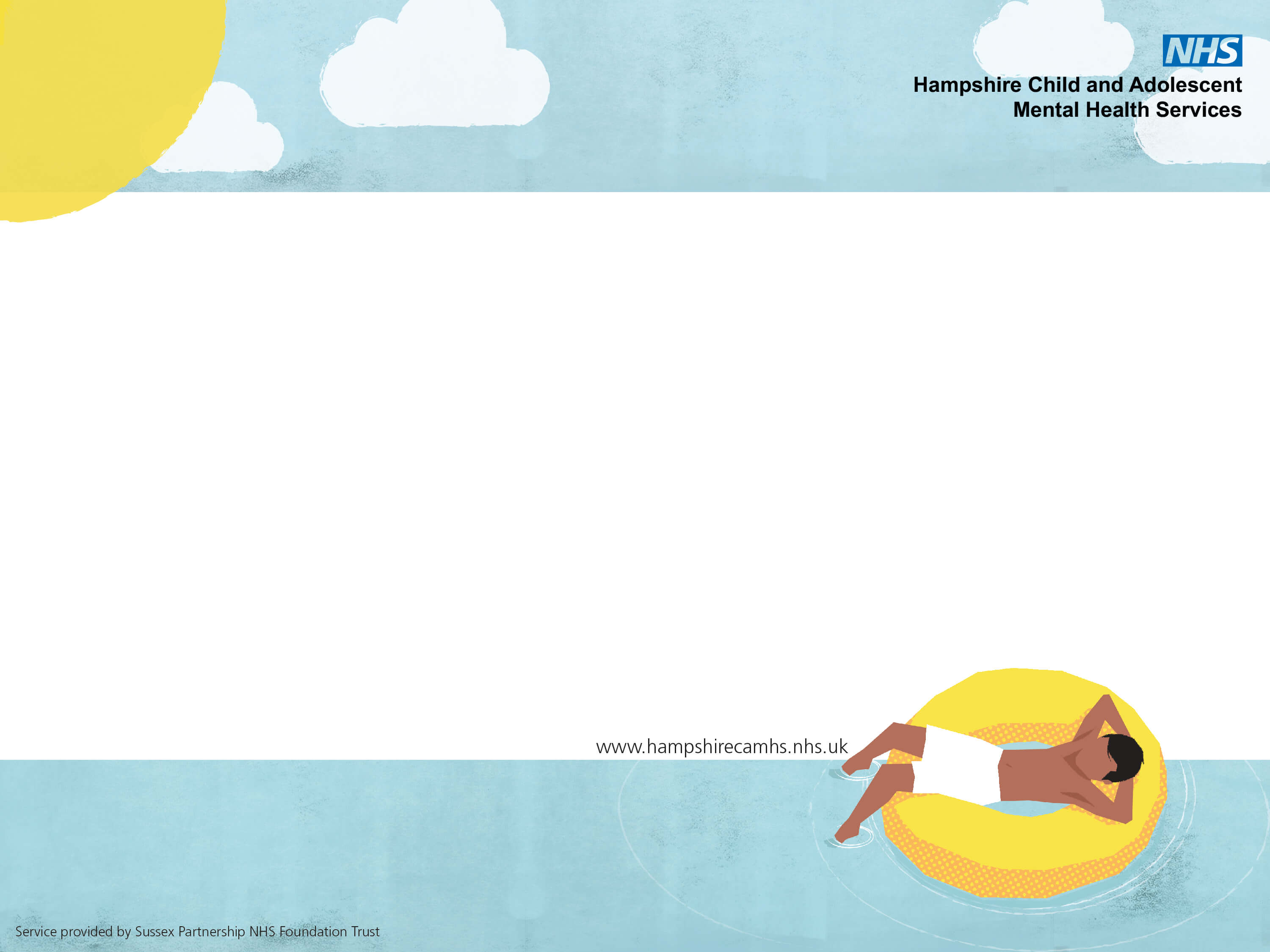 Today’s Session will cover
What is anxiety? 

Signs and symptoms 

Strategies to manage anxiety 

Resources
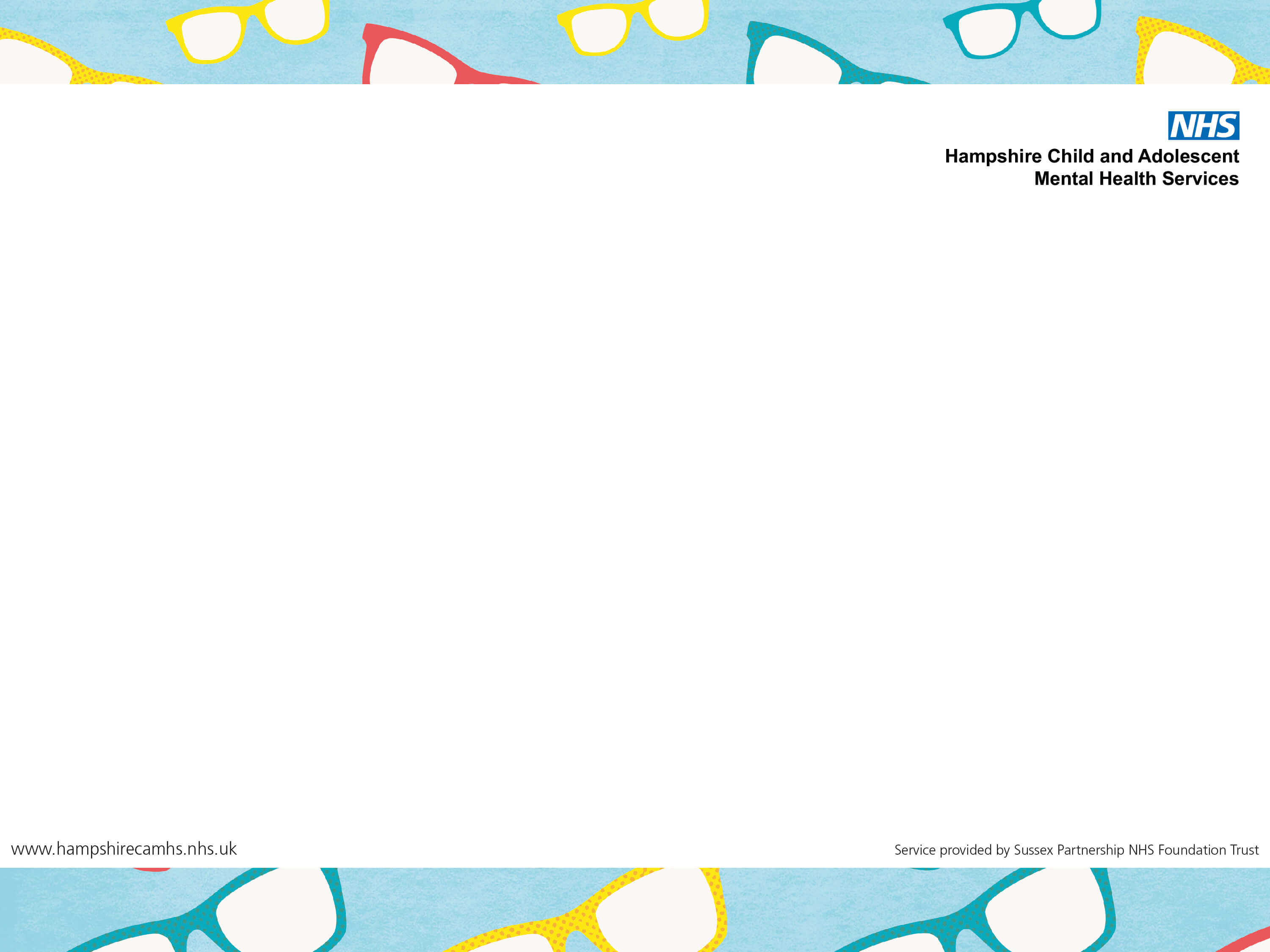 What is anxiety?
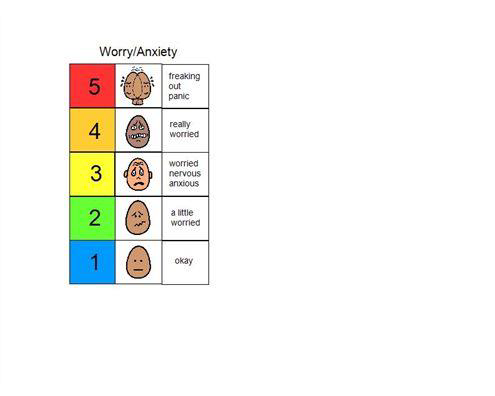 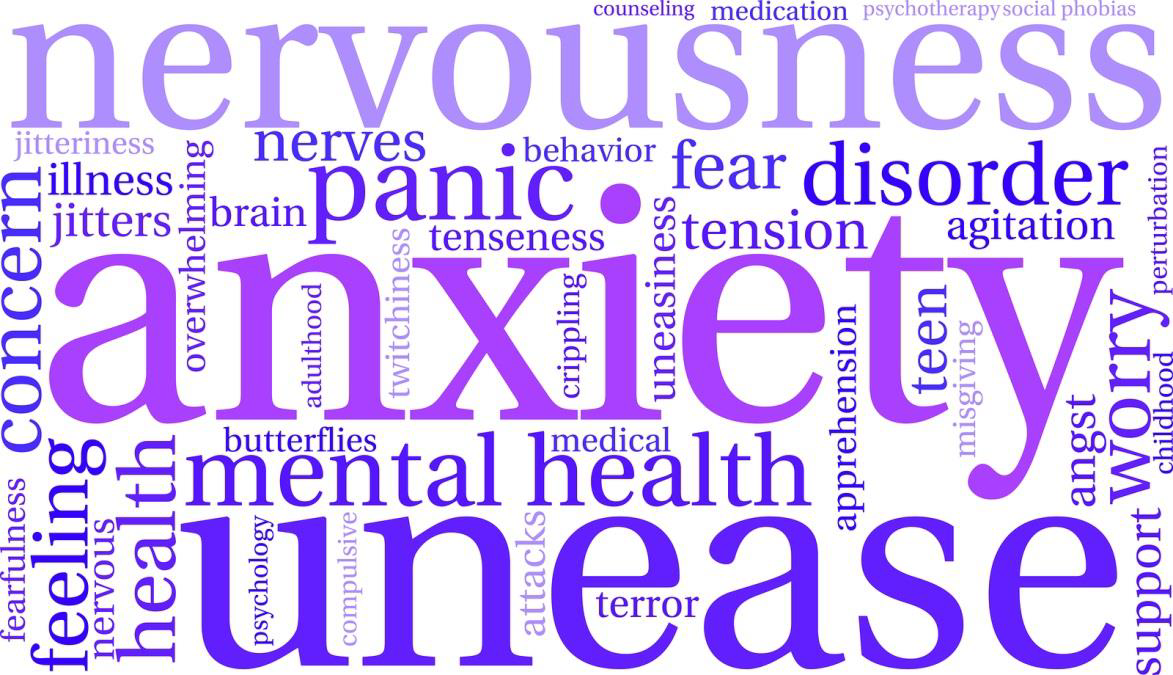 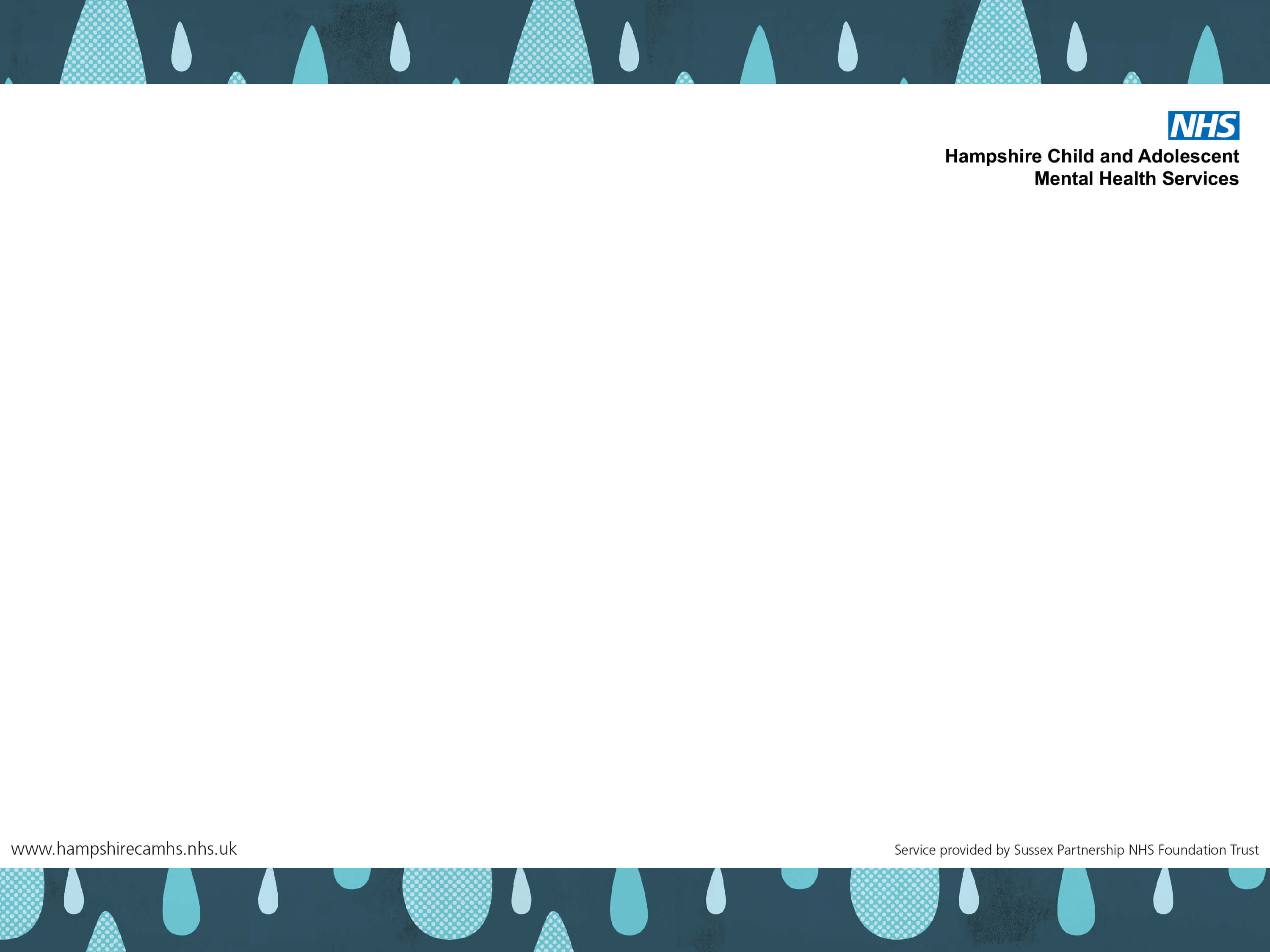 Why do we get anxious?. 

Anxiety keeps us safe. Picking up danger – we’re good at it!

Like all mammals our bodies have evolved to always be alert to potential threat.
 
Anxiety helps us communicate distress as the first course of action if safe to.

It motivates us to act

Anxiety has been bred into us over thousands of years as an adaptive survival strategy. In other words: IT’S NORMAL

https://www.youtube.com/watch?v=YemitZJBT1Y
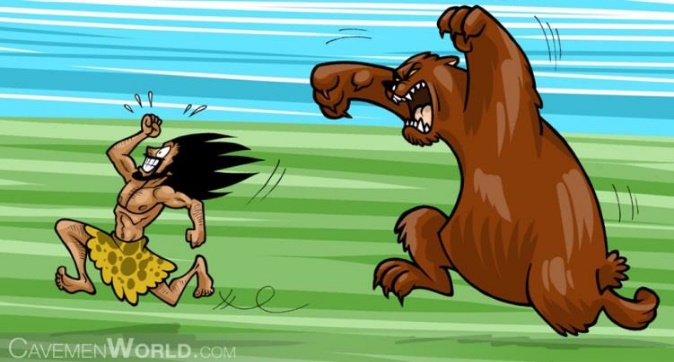 [Speaker Notes: Anxiety is a good thing]
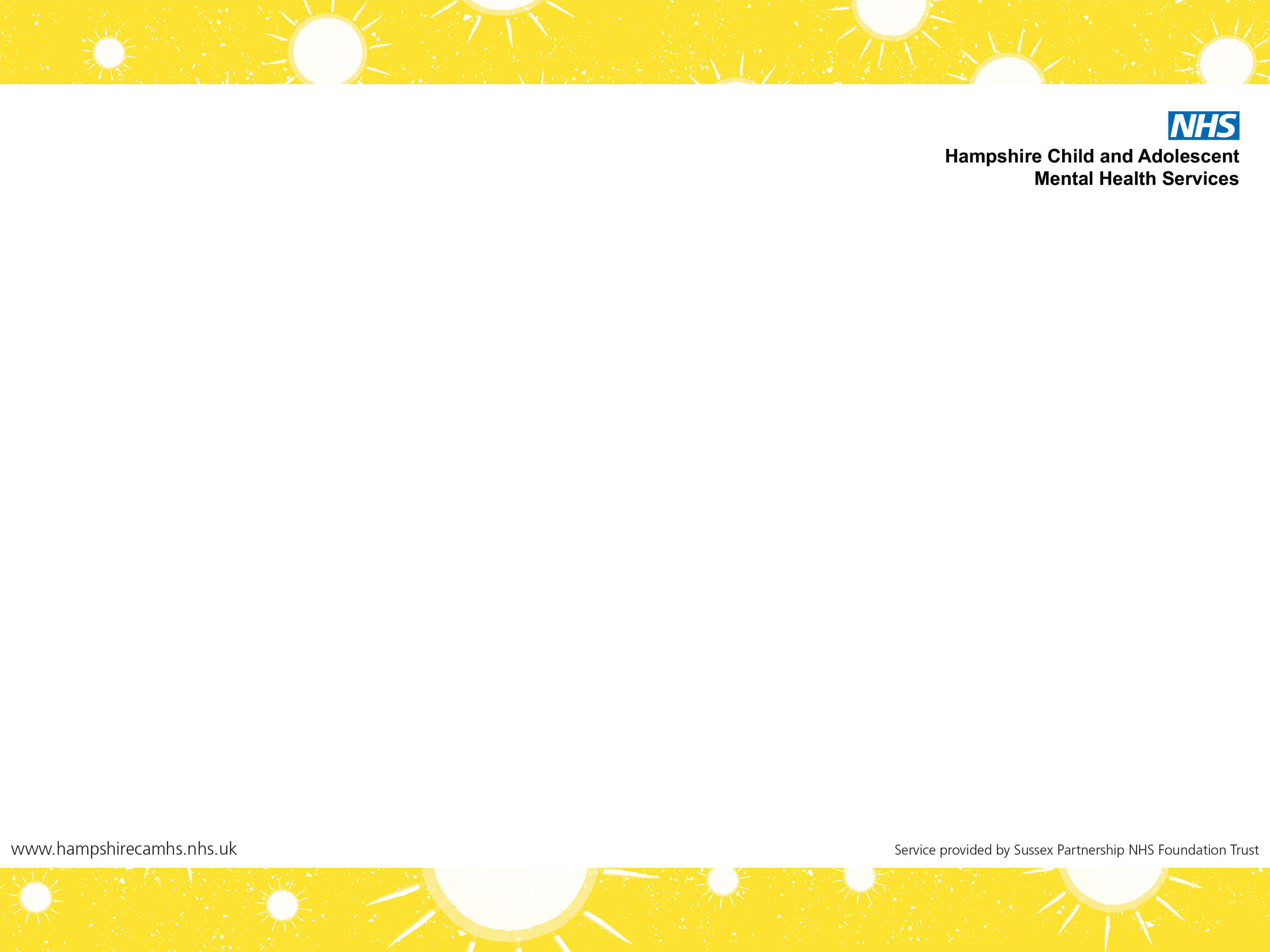 How do we get anxious?
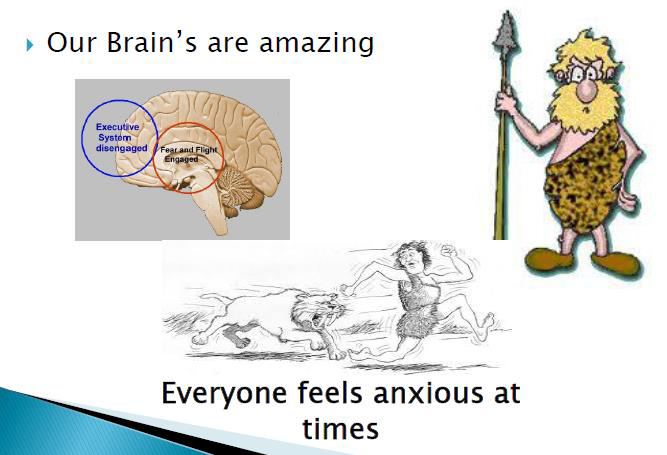 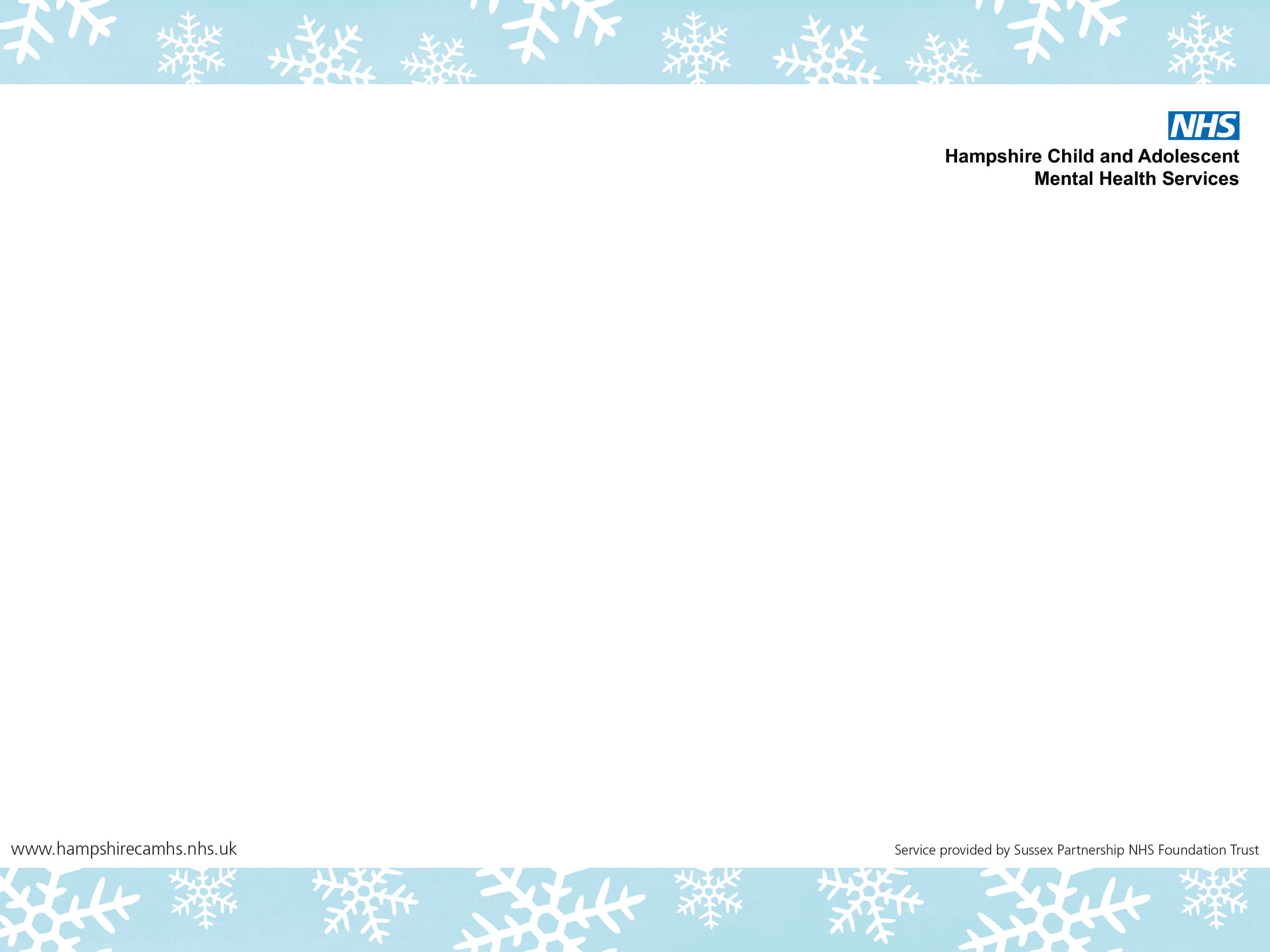 Our Internal Alarm system
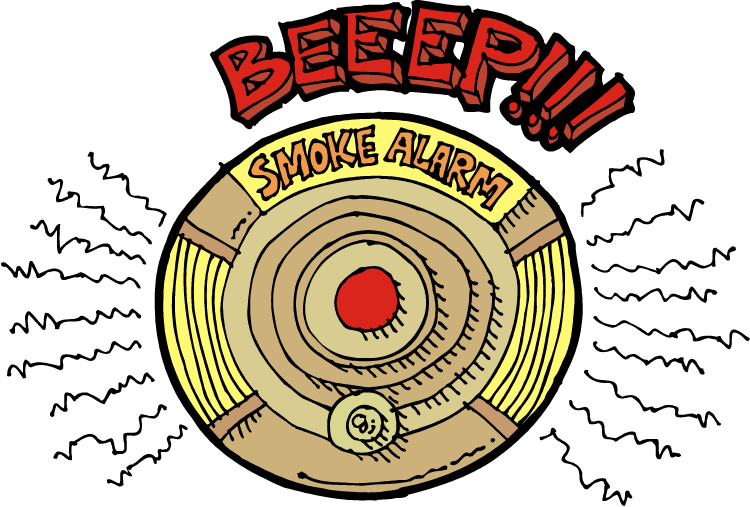 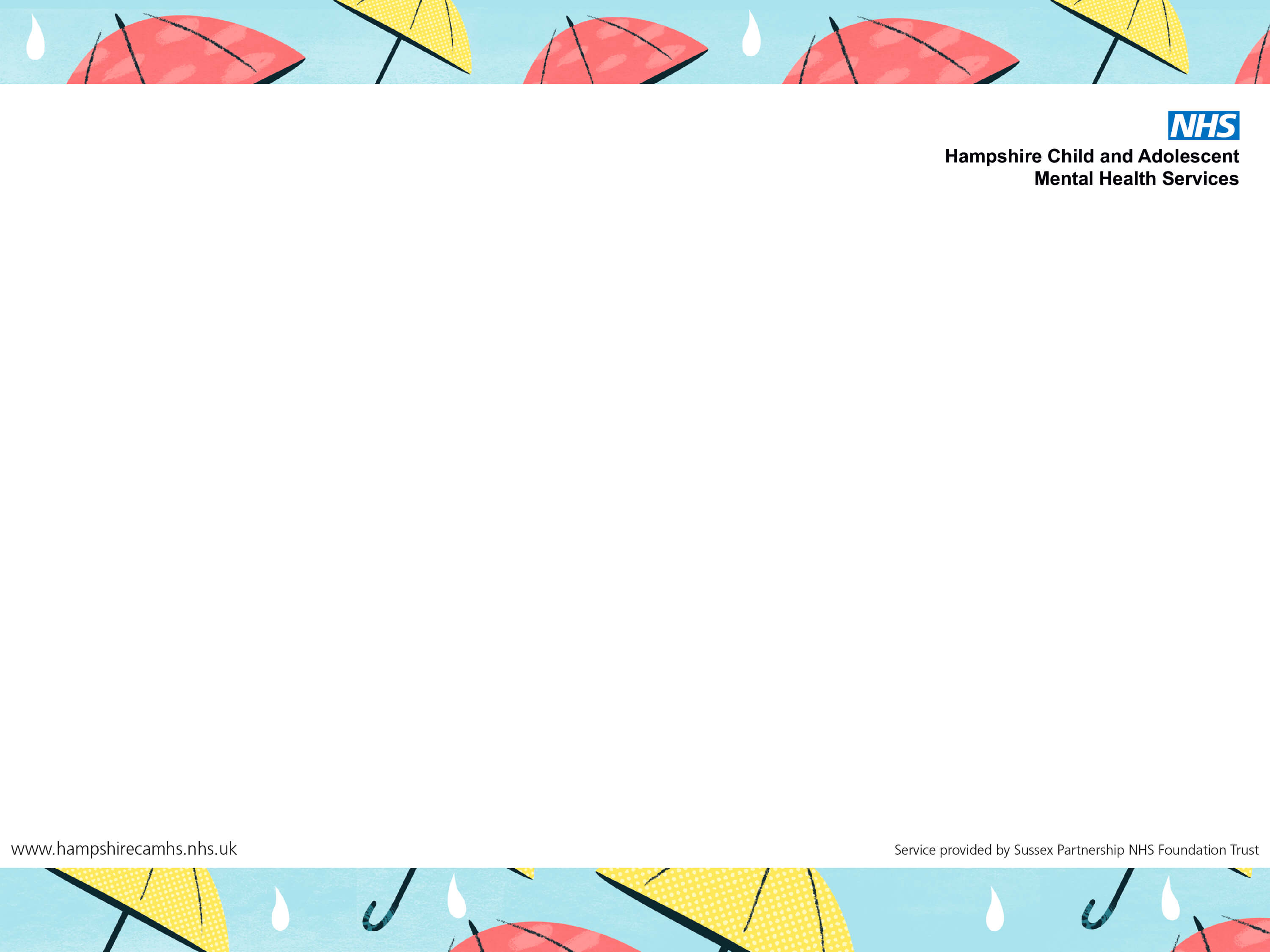 Social context is important


Babies may respond to ‘frightening’ noises coming from parents but learn not to fear it. 

How? 
    https://www.youtube.com/watch?v=HX8mIHeuaf0 

Through play and social interaction babies learn how to hold feelings of fear while still discovering, exploring and expanding their experiences and abilities.
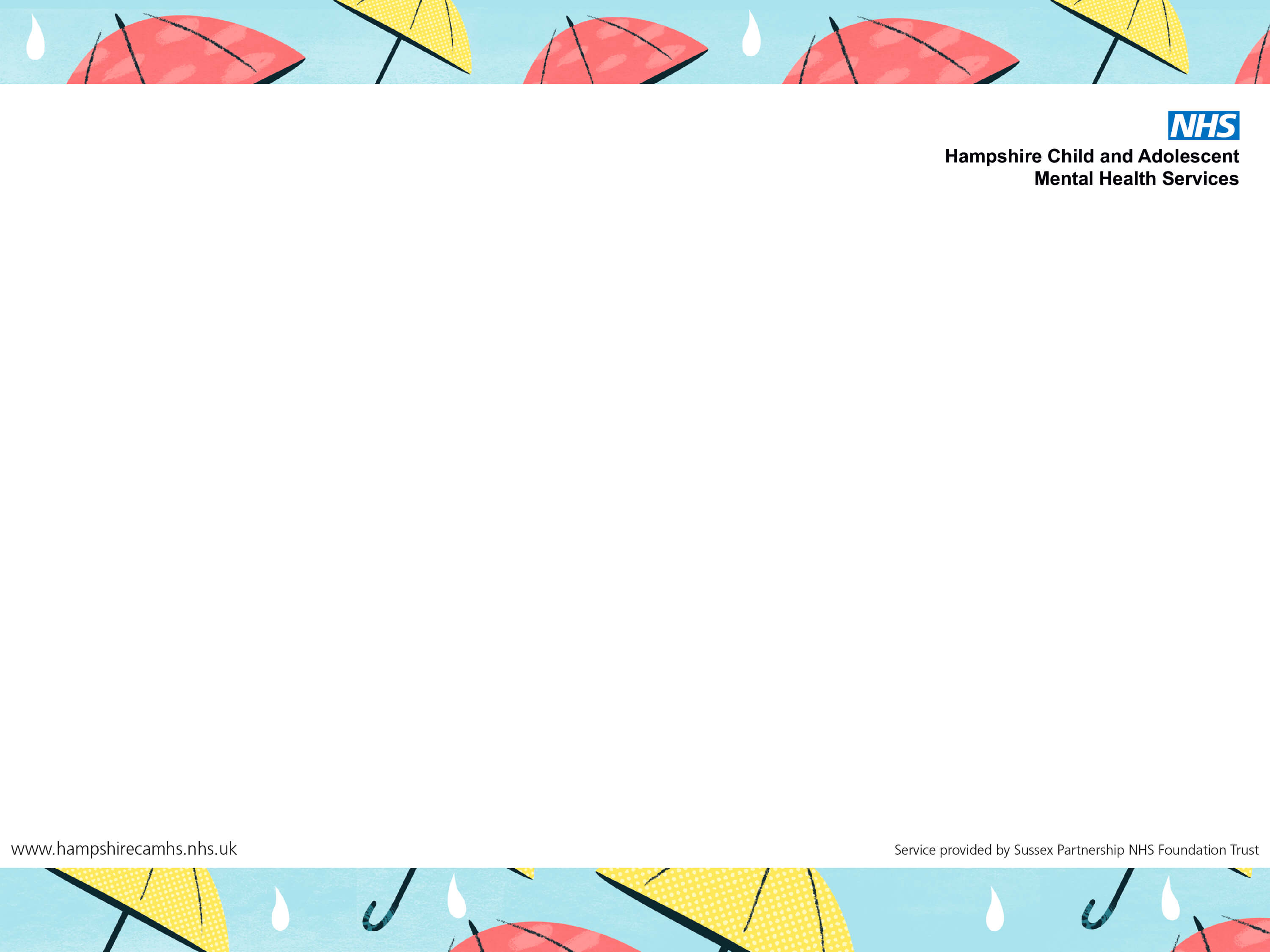 The developing brain is important
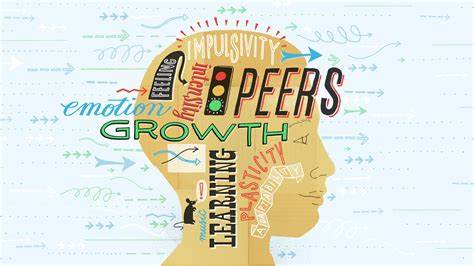 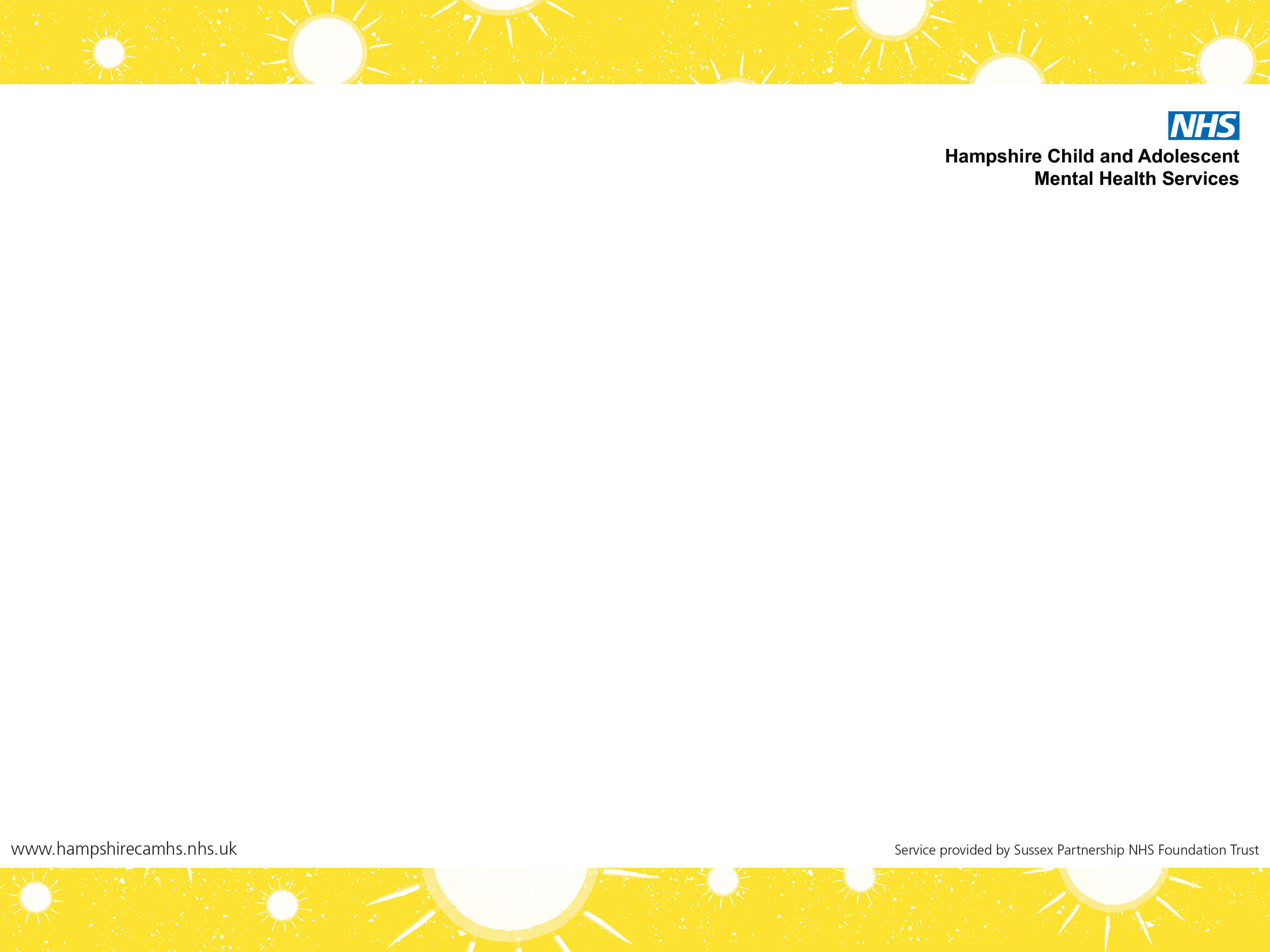 Our bodies are on the lookout constantly and alert us to potential incoming threat signals to ‘protect’ us from danger.
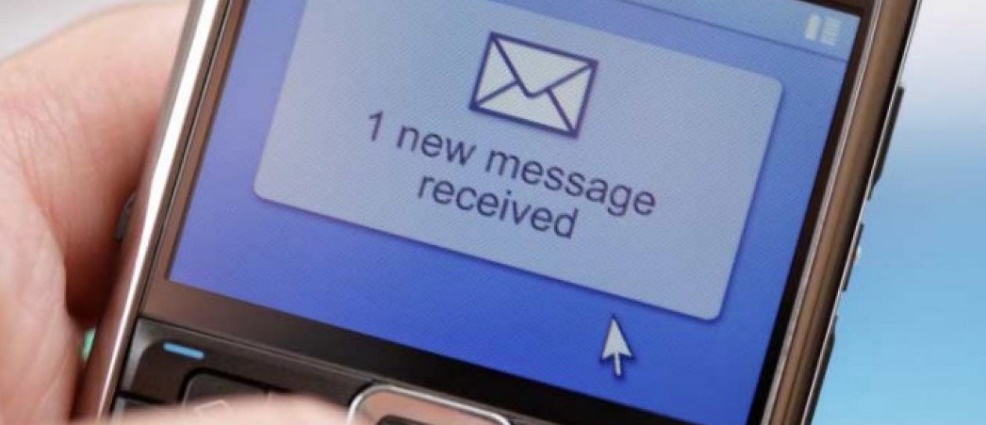 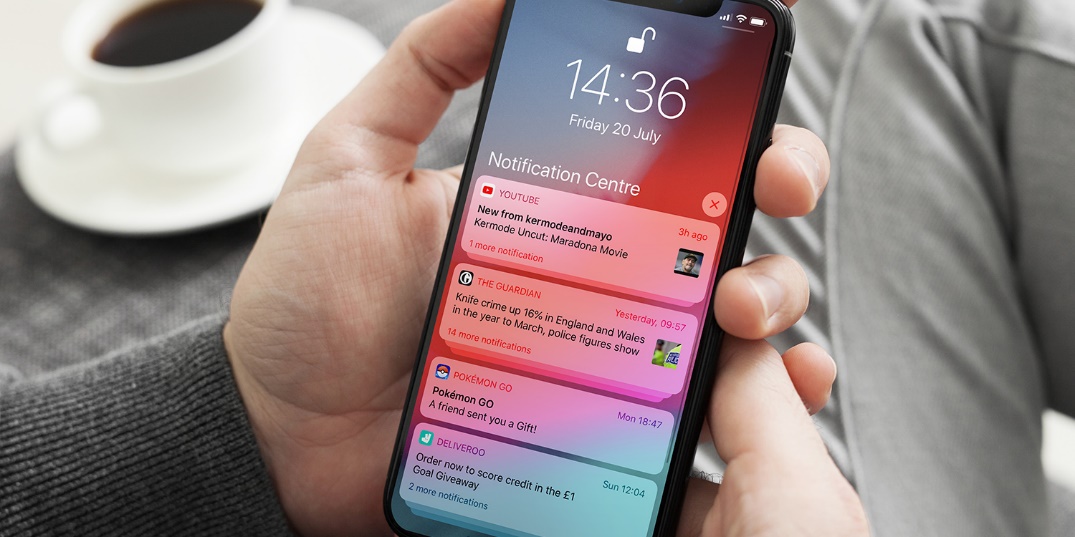 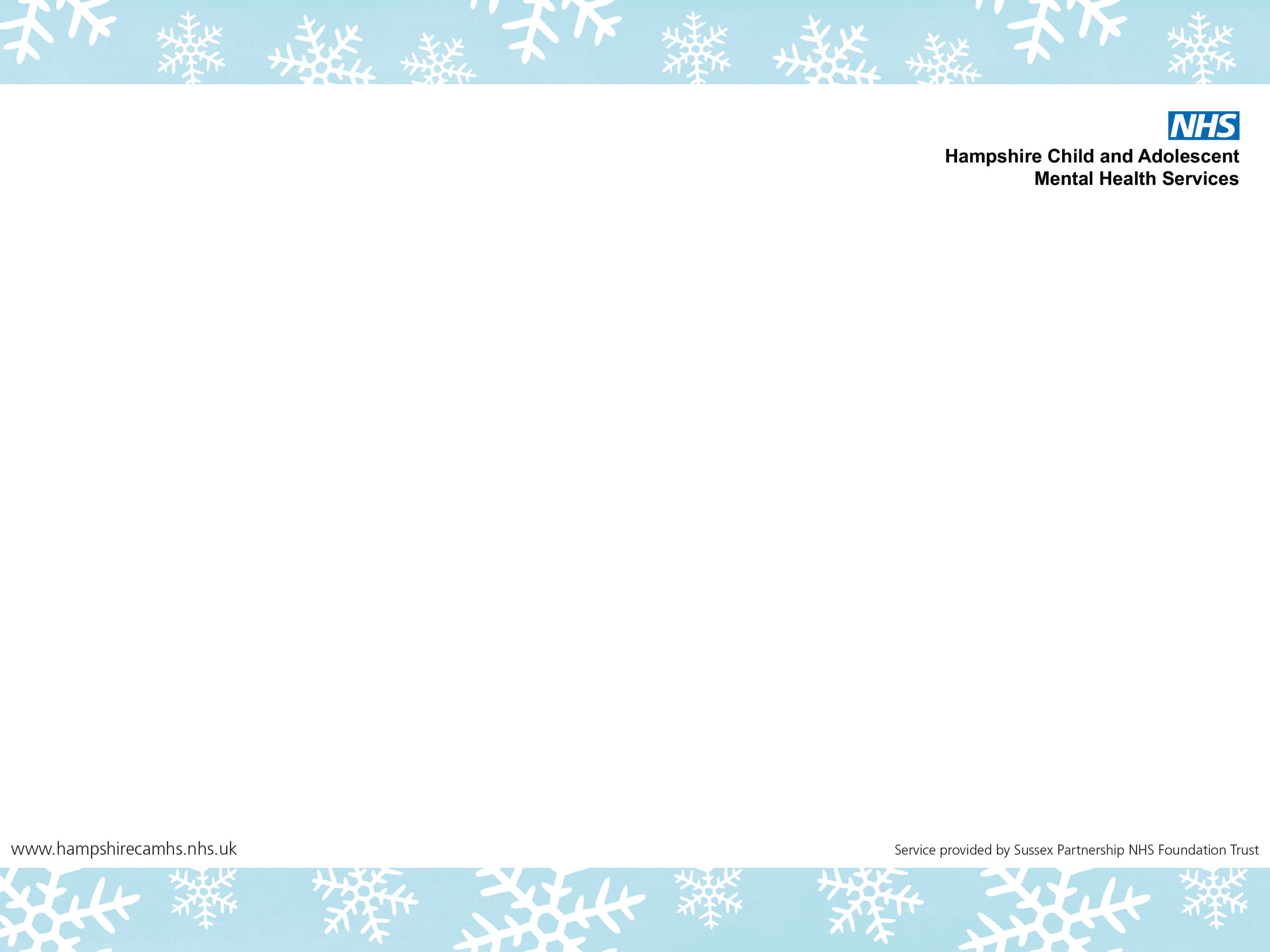 Triggers
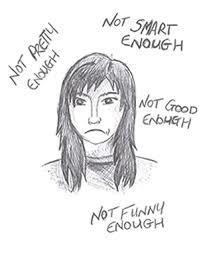 A social event e.g. a party, peers
An upcoming performance e.g. 
   exams, school play, sports days
Specific phobia, e.g. spiders, dogs
Social media, the news
Going away, separation from parent 
New situations
Sensory overload
Worries about everything and anything: ‘what if…?’
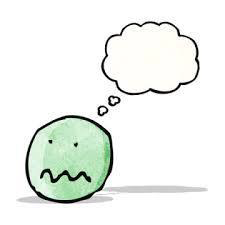 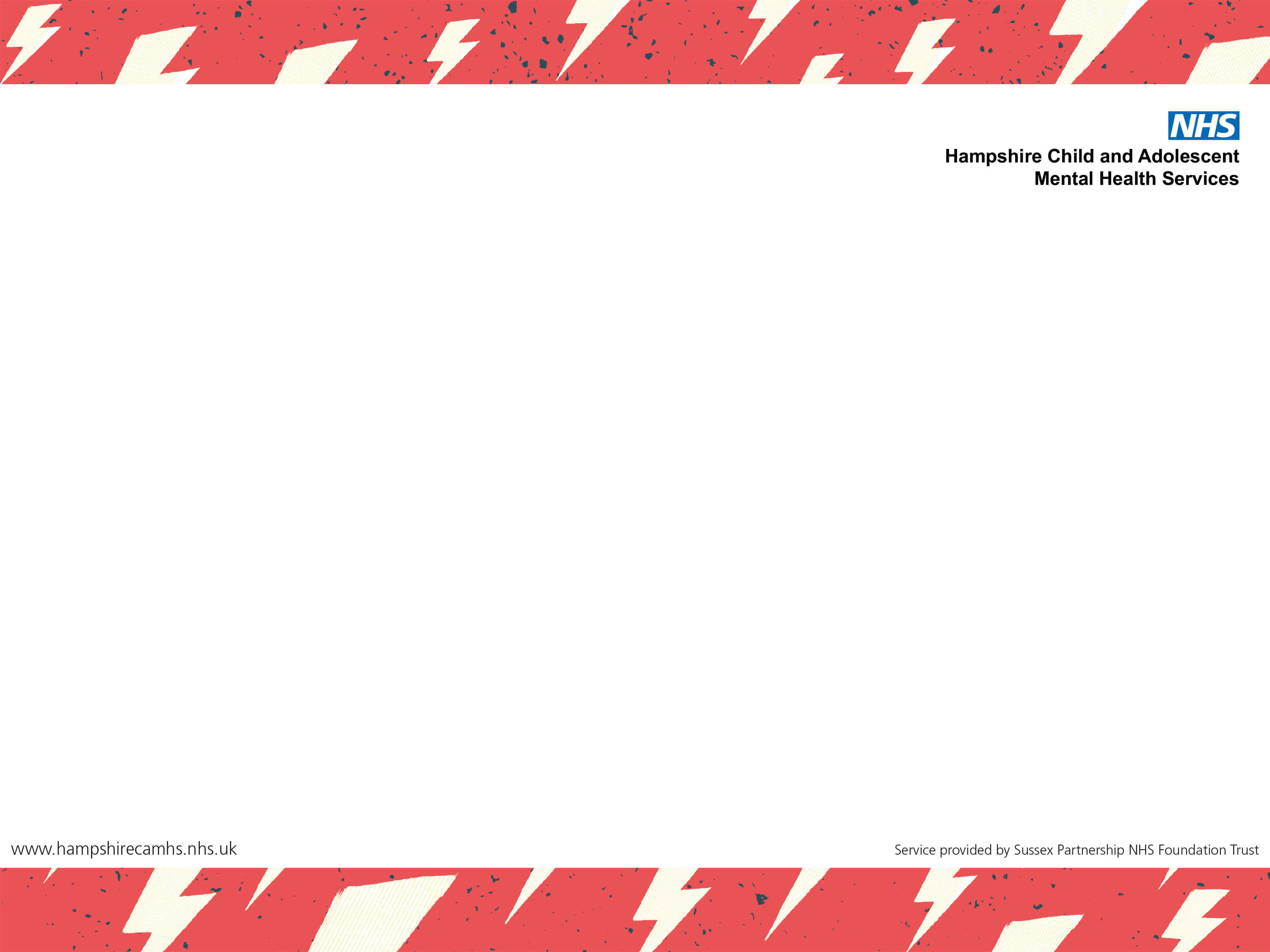 Signs of anxiety
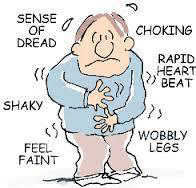 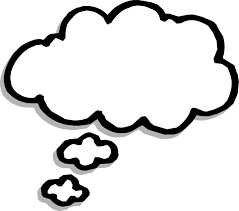 Thoughts
Physical Feelings
Behaviours
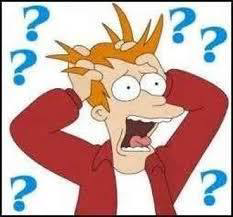 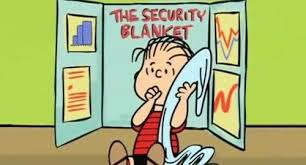 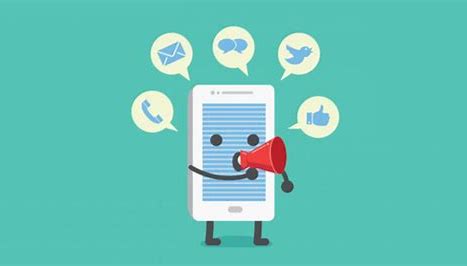 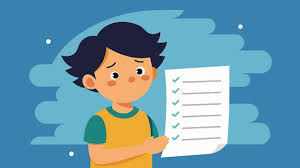 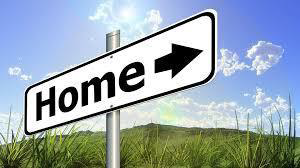 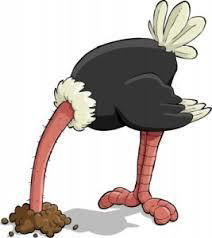 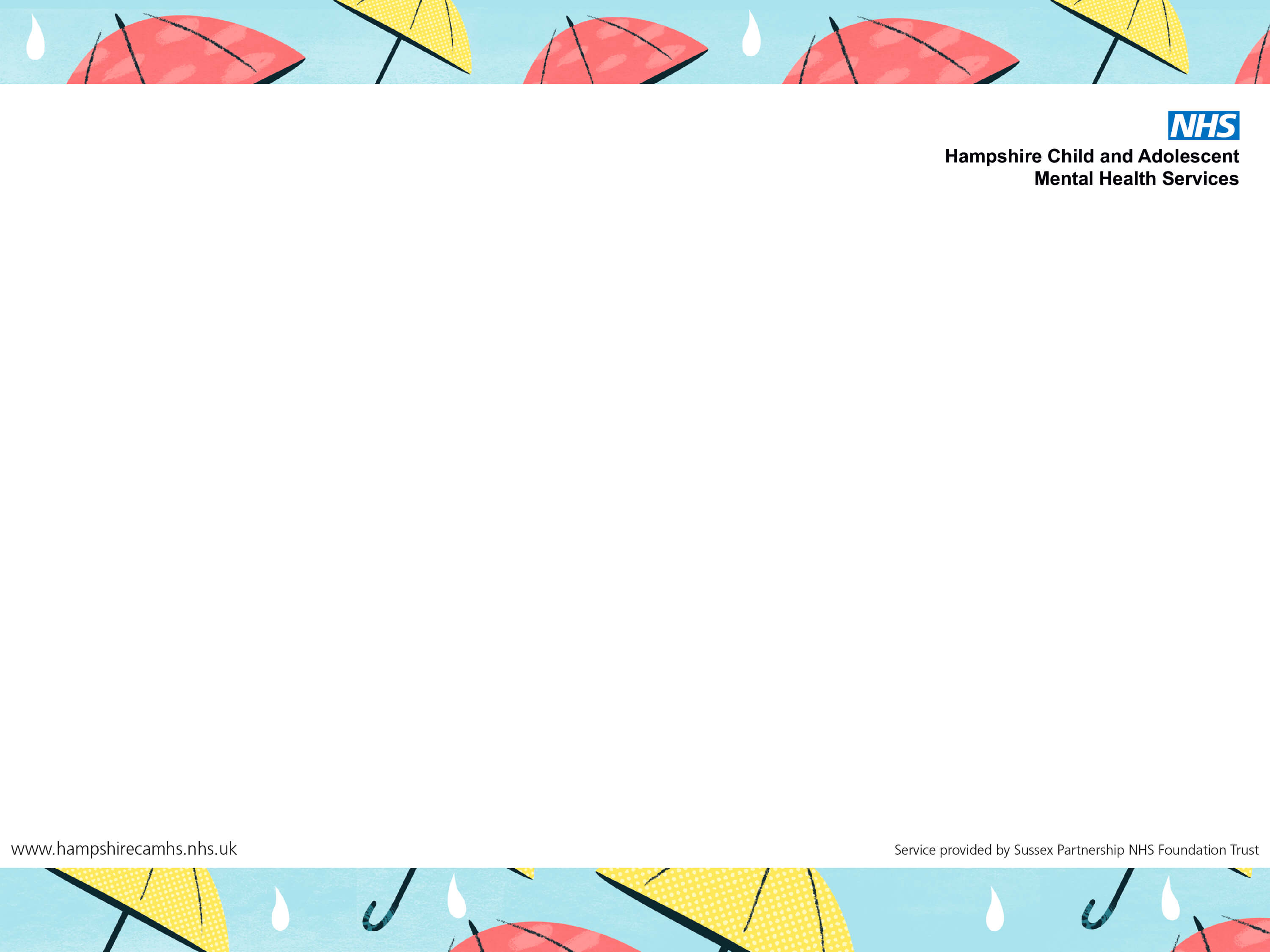 When is anxiety a problem?
When it keeps showing up and getting in the way of doing what you need to do 
    e.g. going to school.
And doing what you want to do
    e.g. go to a party with your friends. 
It starts to affect the whole family
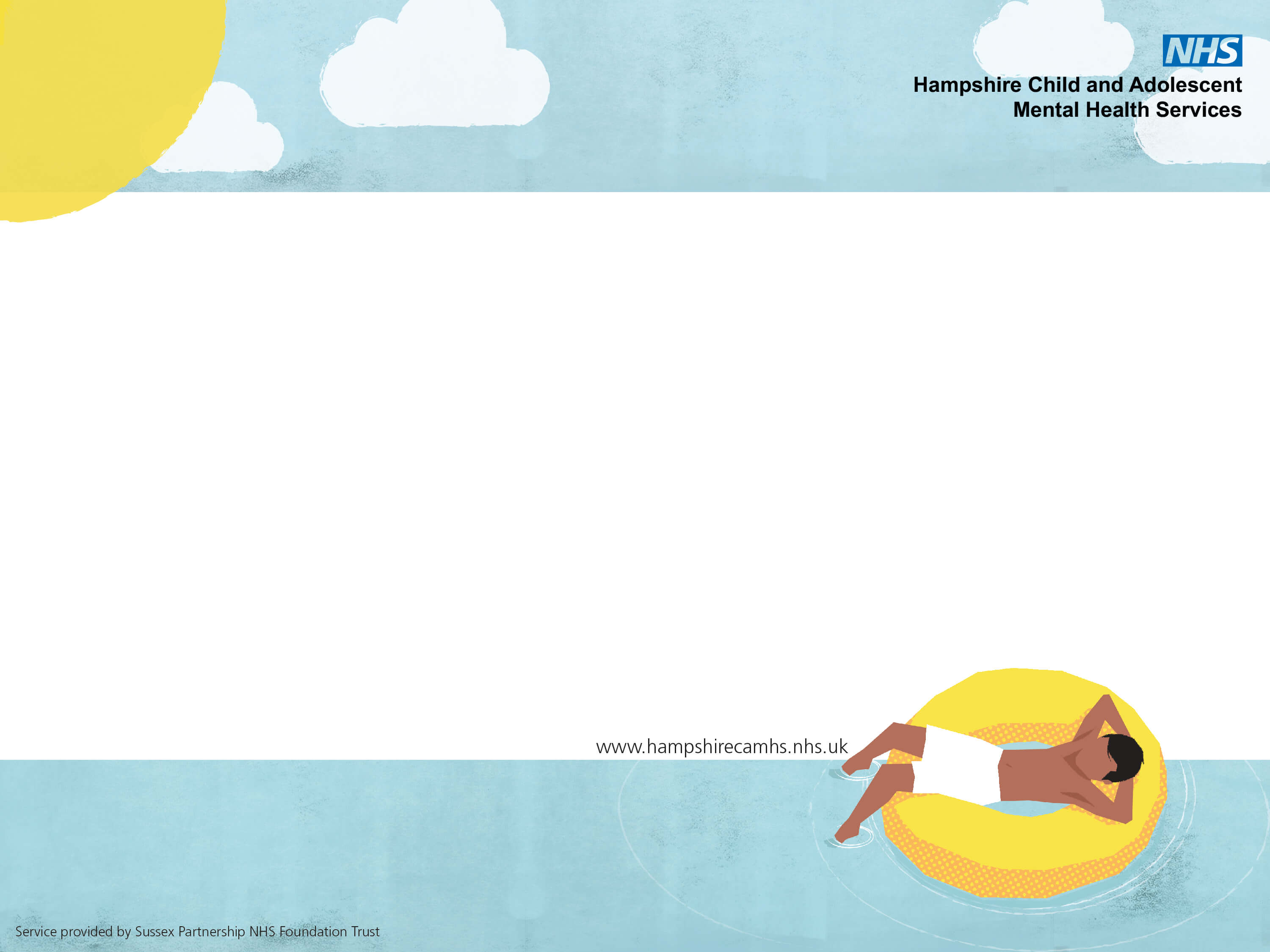 Why does anxiety keep on 
showing up?

Problems stick around because how we think, feel and behave MAINTAINS the original anxiety. 

We might not always know what caused anxiety but we can understand it by looking at the links between our thoughts, feelings and behaviour – what we do.
HOT CROSS BUN MODEL of ANXIETY
Thoughts: Everyone is looking at me, they will think I’m stupid, they all know the answer, I’m stupid.
Situation: Jess didn’t understand something in class and wanted to ask a question:
Behaviour: Look down, try to be invisible, not get on with work, escape if anxiety too much.
Feelings: 
Anxious, sad
Physical sensations: heart racing, breathing shallow, nervous stomach, clammy hands, go red, hot.
Vicious cycles
Anyone willing to have a go?
Situation: Waving to Ben across the street
Thoughts:
Feelings:
Behaviour:
Physical sensations:
Vicious cycles
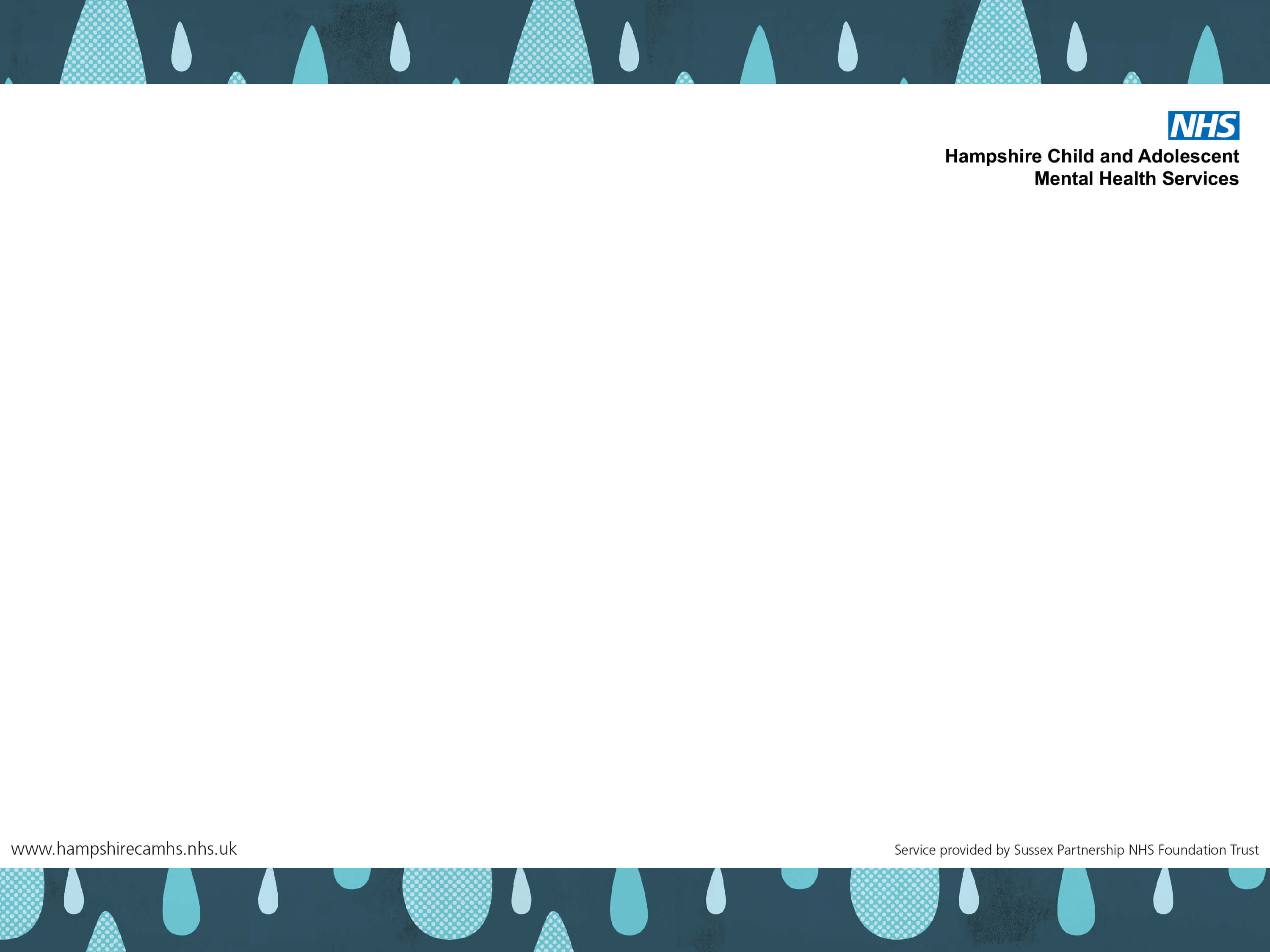 What can you do about it?
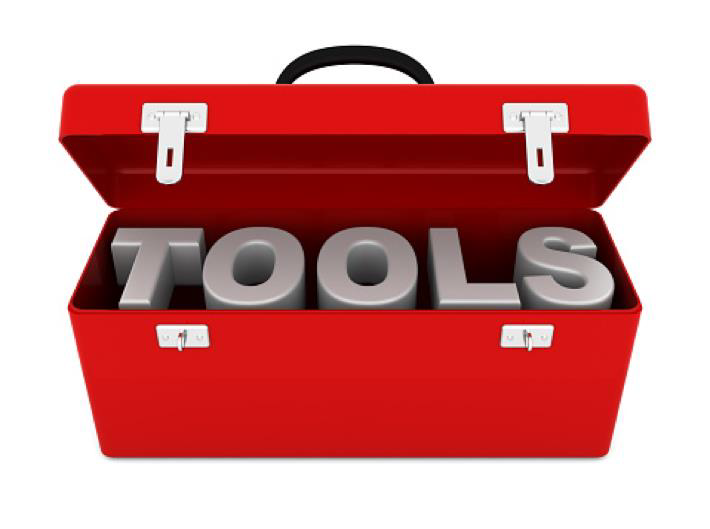 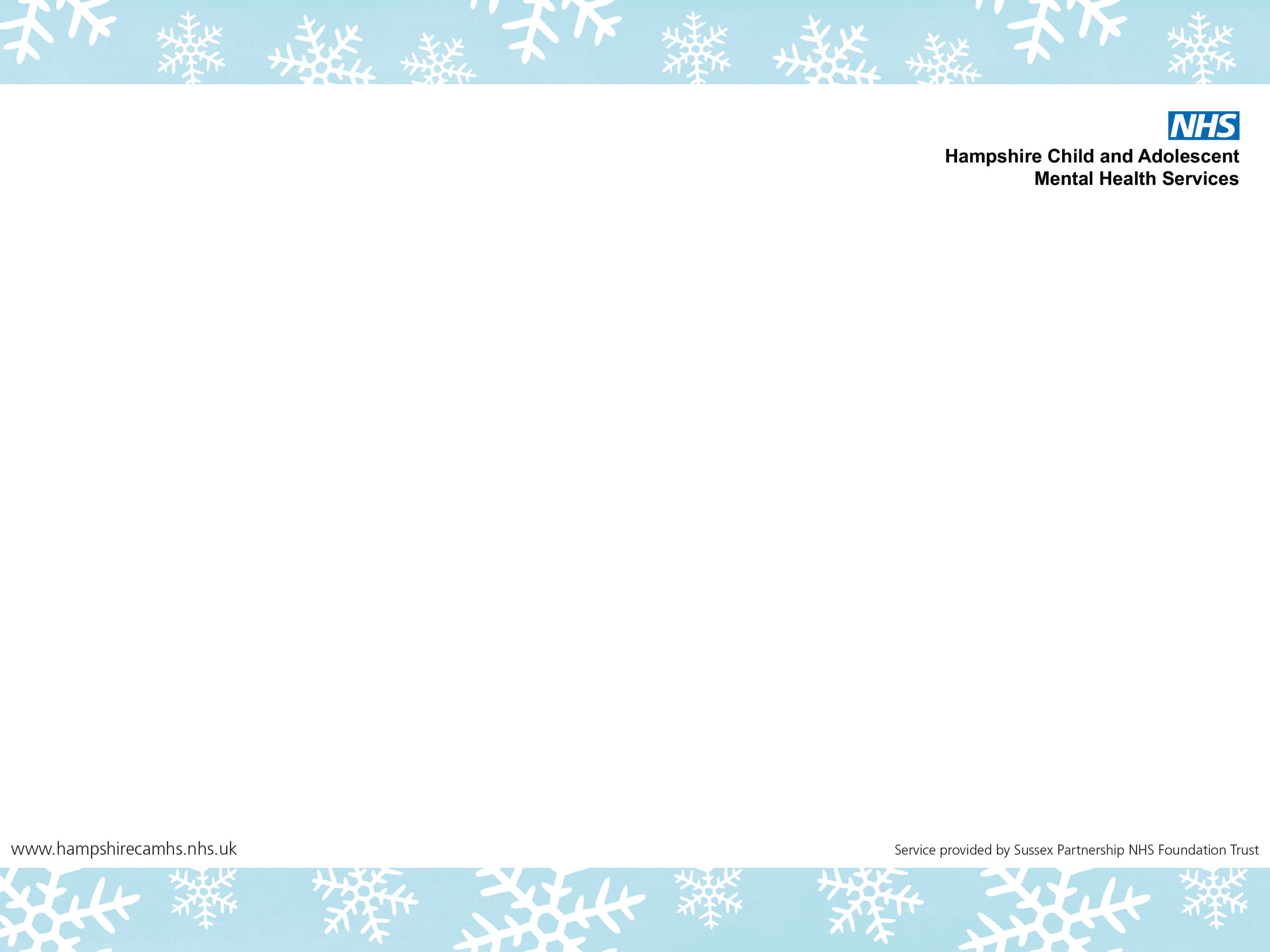 A.N.D Firstly
Aware
DESCRIBE the feeling:
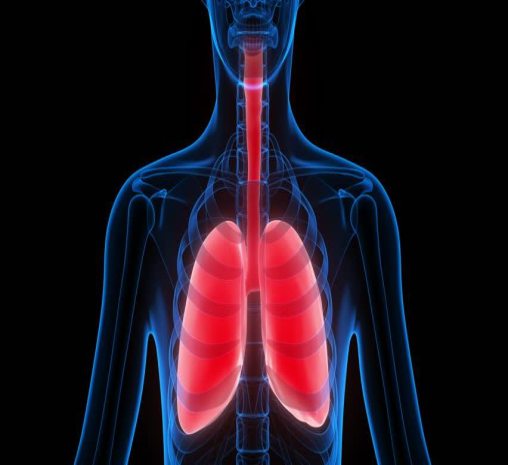 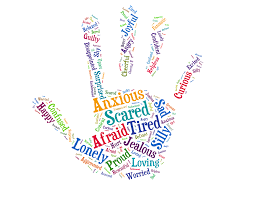 NAME: the
body’s
message
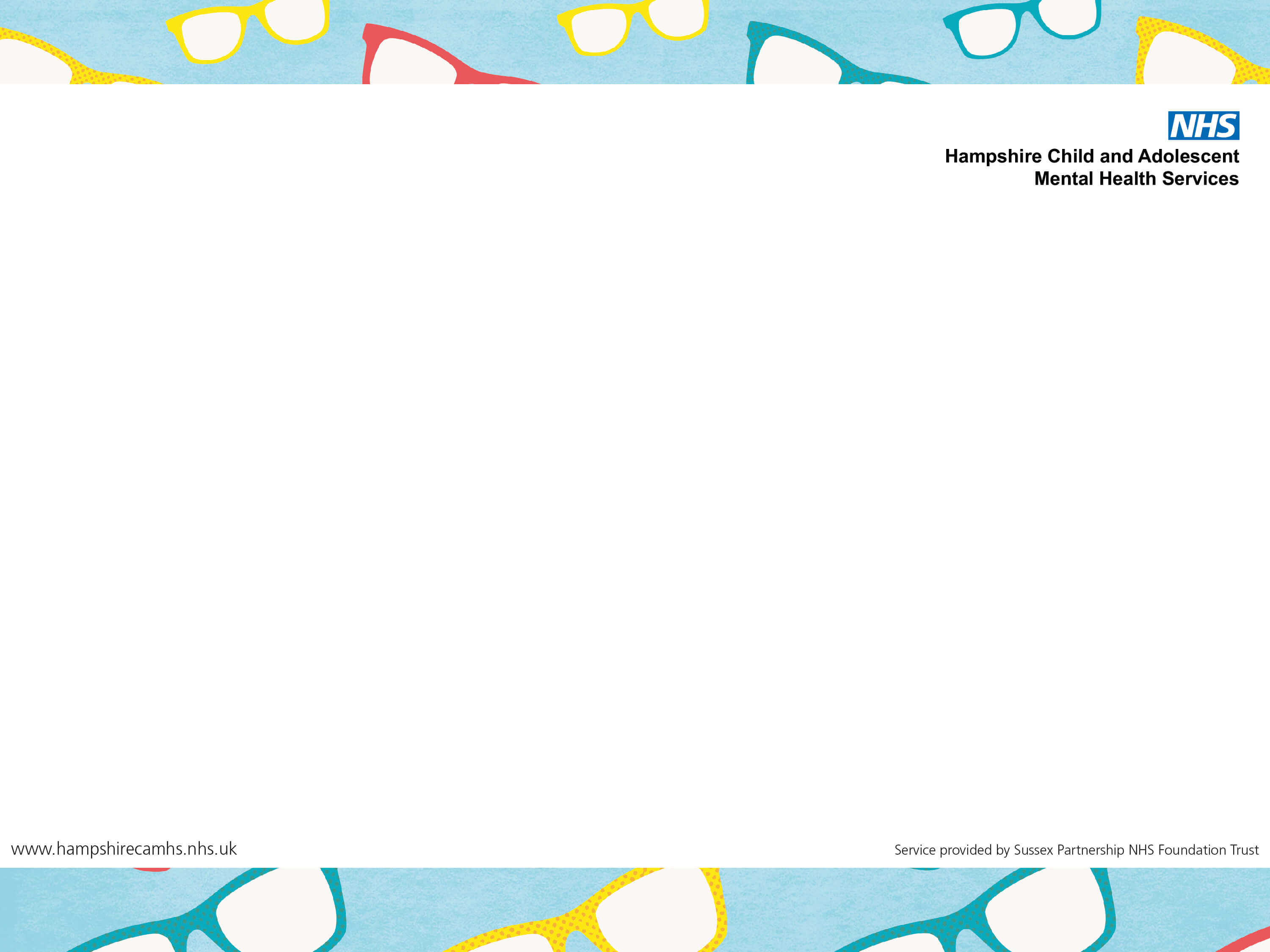 Test things out a little at a time
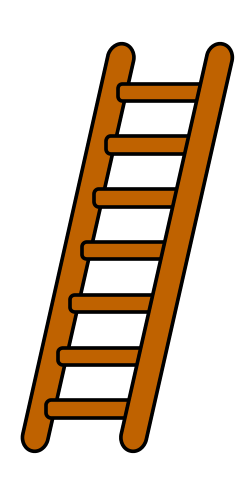 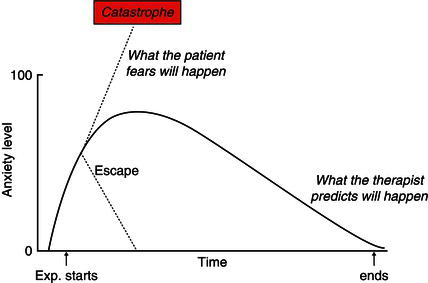 Very Scary
What you think will happen
Quite Scary
What actually happens
A little Scary
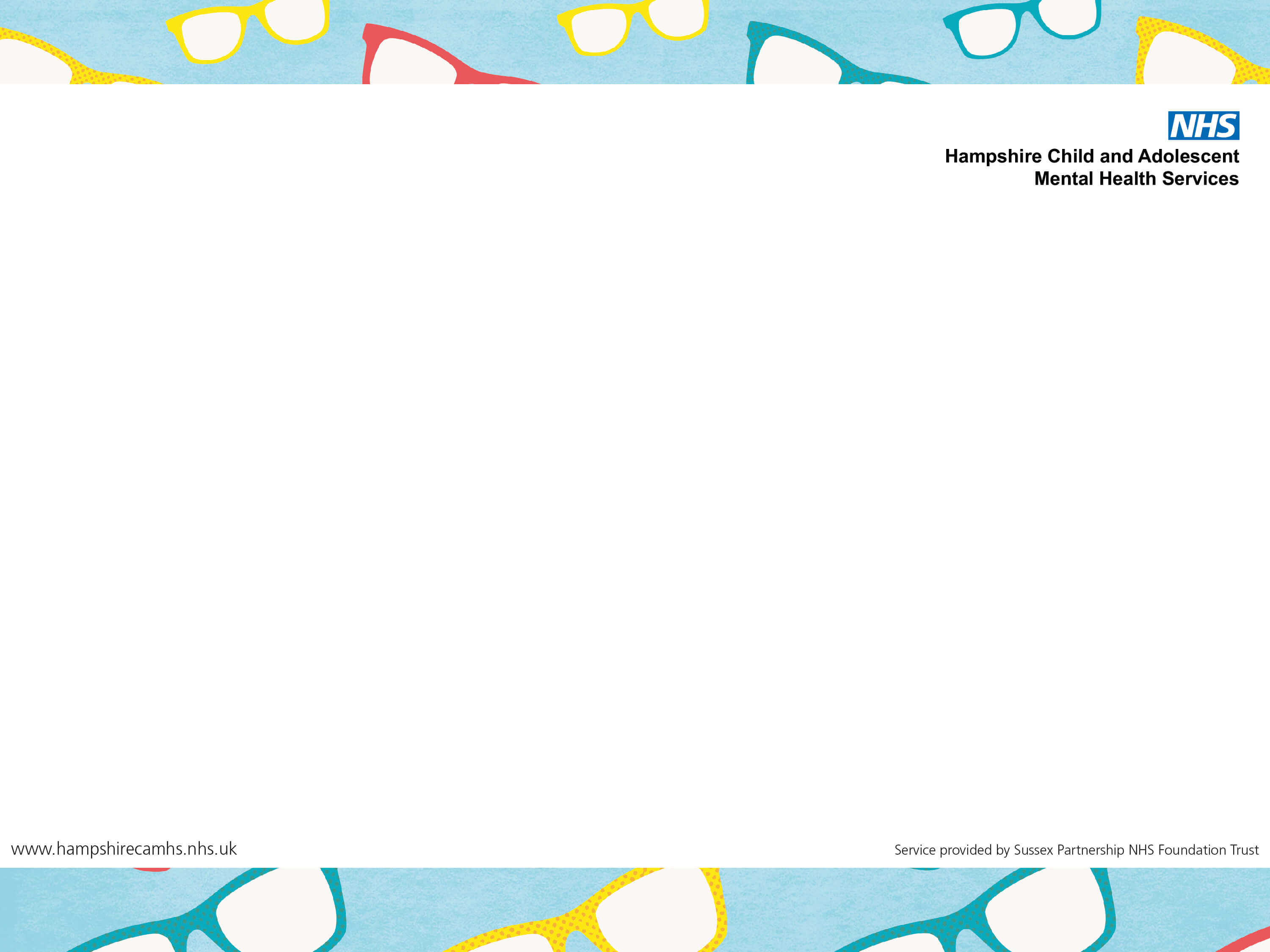 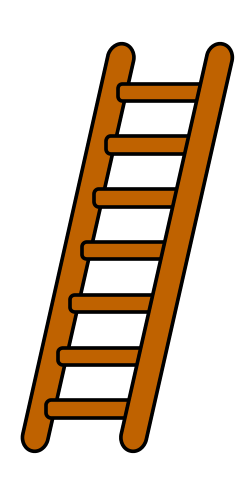 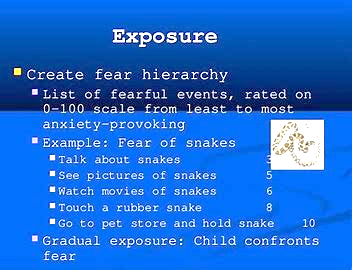 Confront the fear until anxiety has reduced by half, without distraction. 
Remember - It is the child's ladder, only move up the ladder when the child is ready!
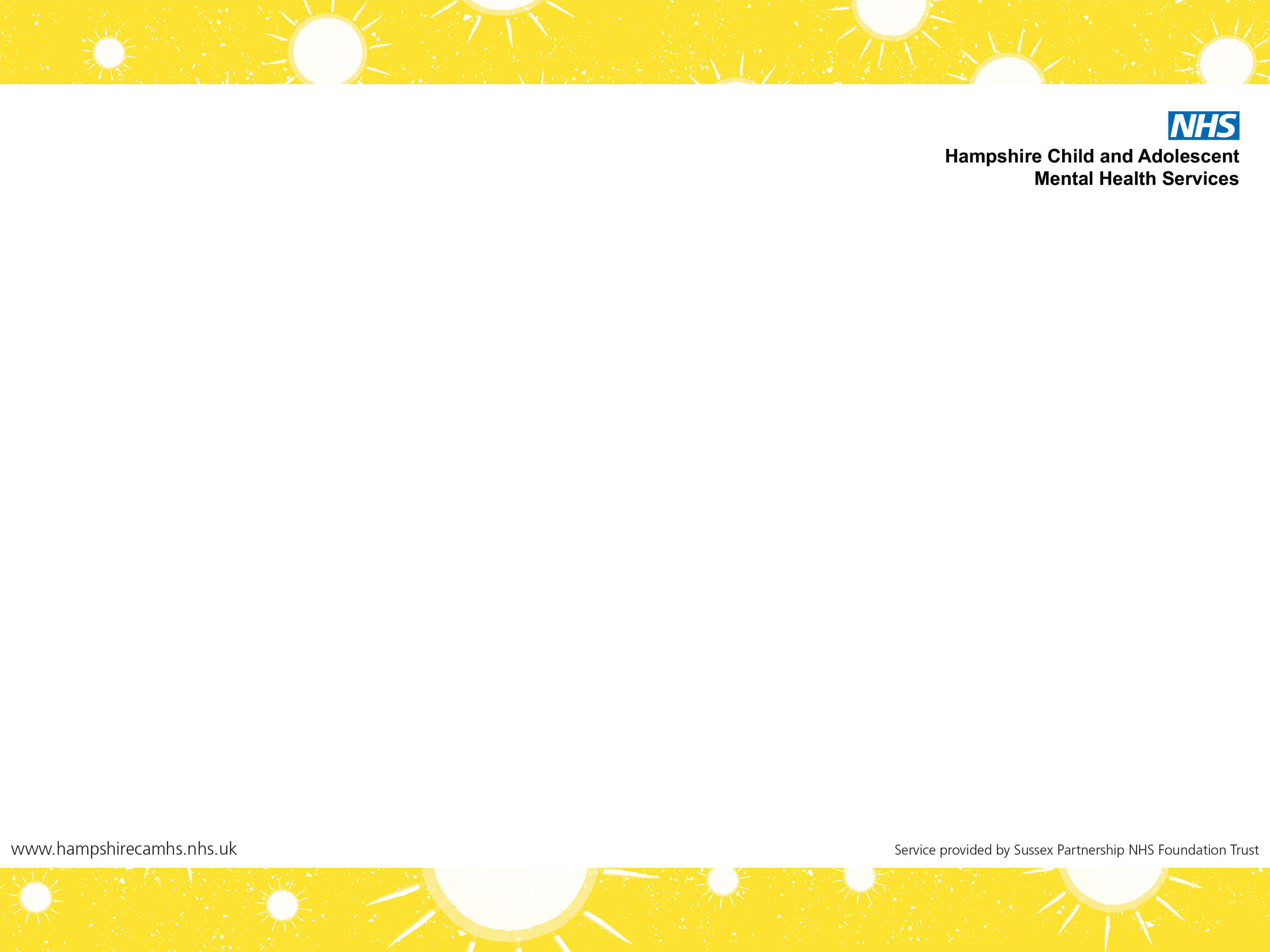 What can you do to support someone with anxiety?

Encouragement and praise for managing difficult situations. 
Use rewards for achievement 
Provide reflections to develop insight e.g. I wonder if you are feeling worried about the party next week? 
Model facing fears or that a situation can be mastered- we know children learn from how others around them respond to situations
Be on the lookout for ‘have a go’ behaviour 
Normalise anxiety for them 
Allow independence and encourage problem solving
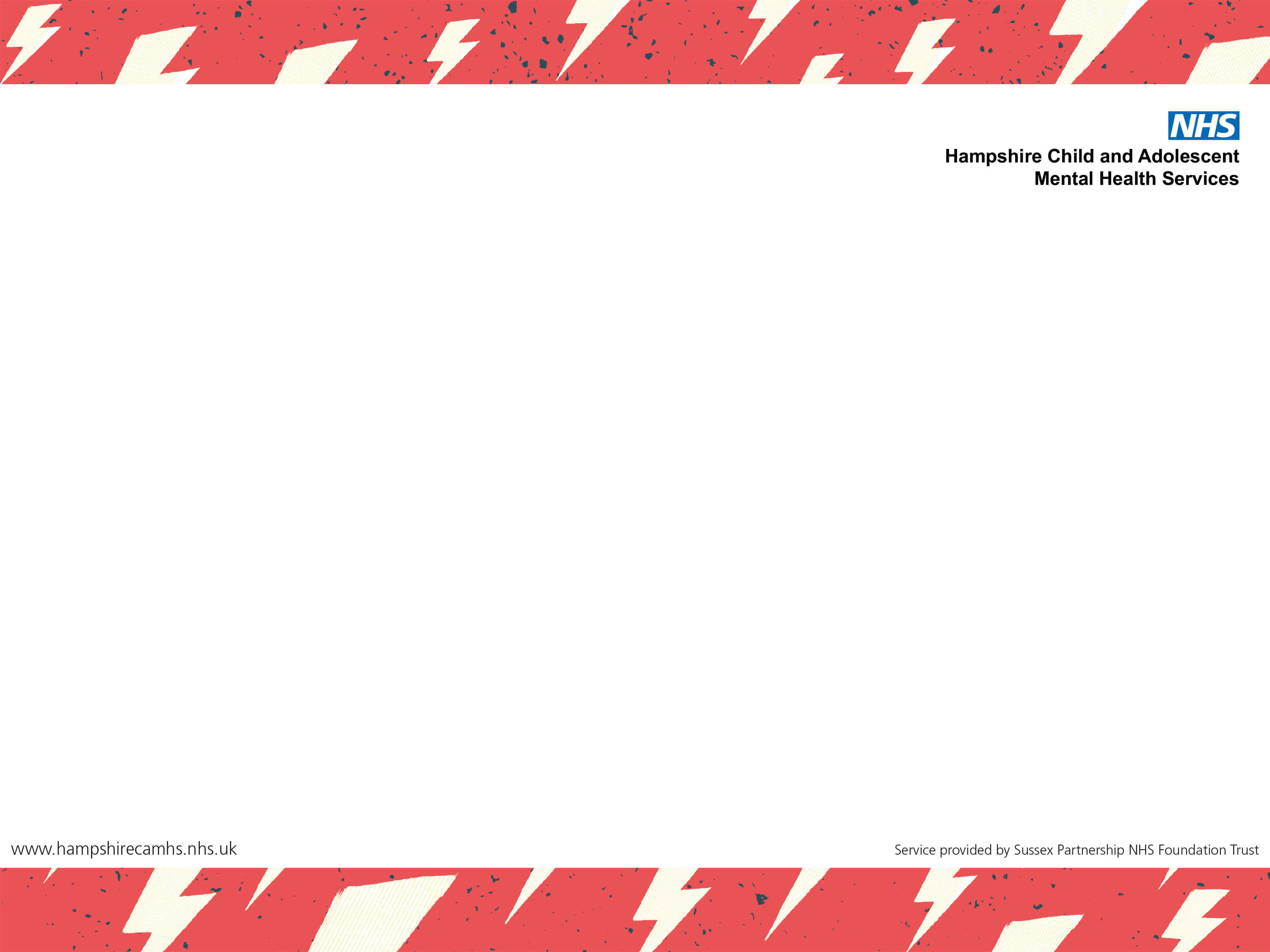 Stress Reduction…
Breathing overrides to body’s stress response and brings rational thinking back on line. 
We need to come back to our senses
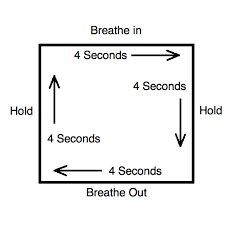 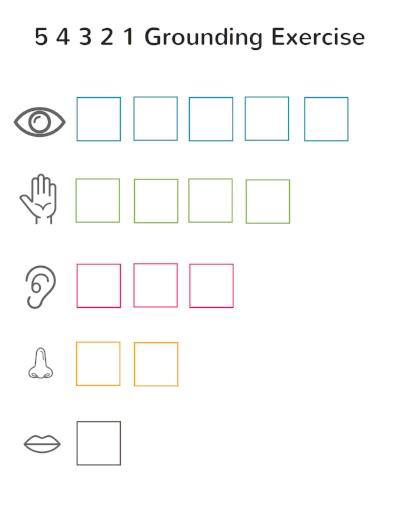 There are many apps and websites with scripts to download- it’s worth trying a few to see which work. Remember not everything will work for everyone
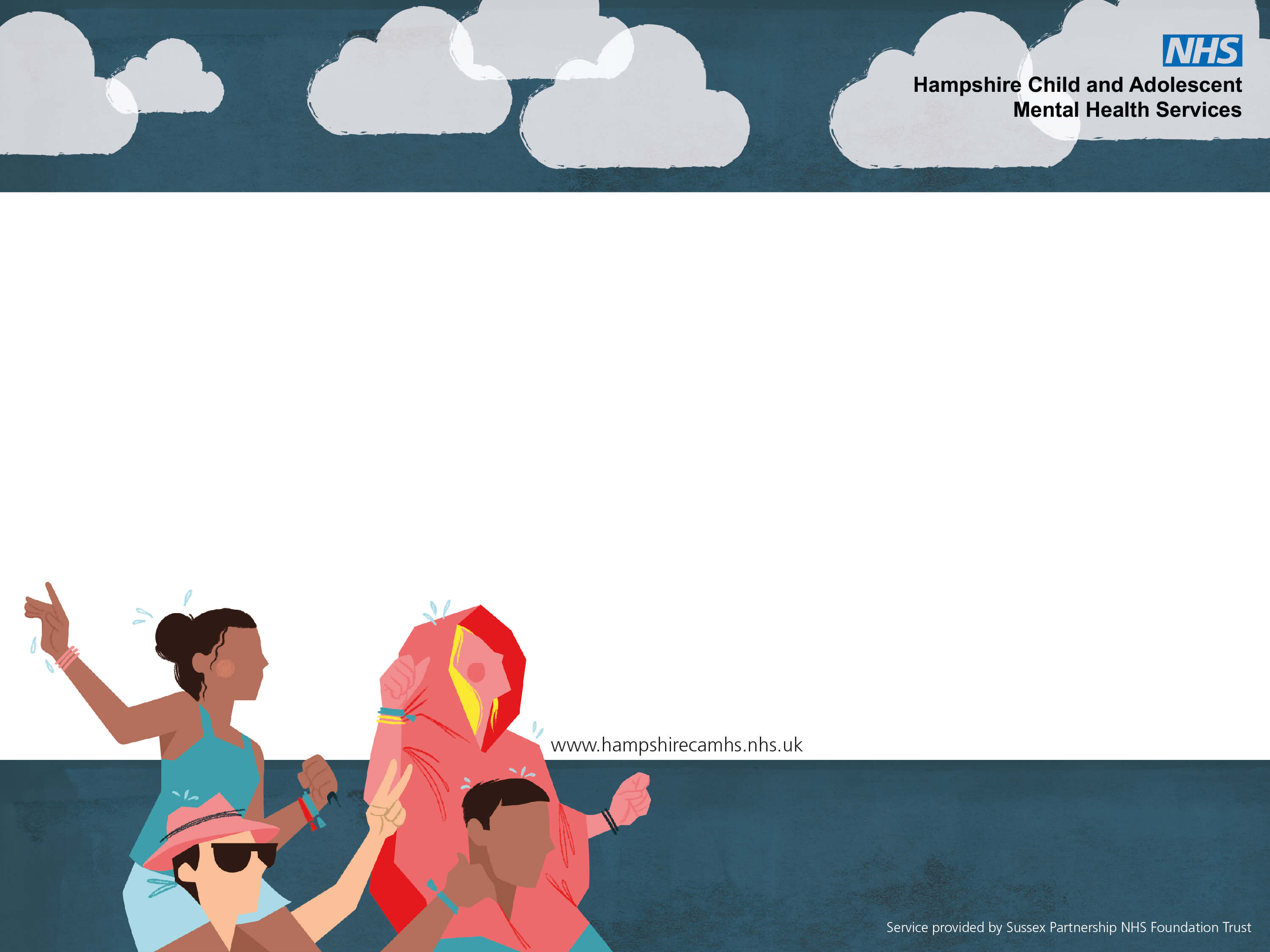 Thinking strategies

Identify the worry / anxious thoughts. 
Encourage the young person to question it’s accuracy: 
     is it Fact or fiction? What’s the evidence for and against the thought? 
If ‘always’ or ‘never’ are a part of the thought - Are there times when it hasn’t happened? 
Think of examples of alternative, rational thoughts. 
What would they say to a friend with the same worry? 
Aim – create flexibility 
Again, there are many resources to help with this.
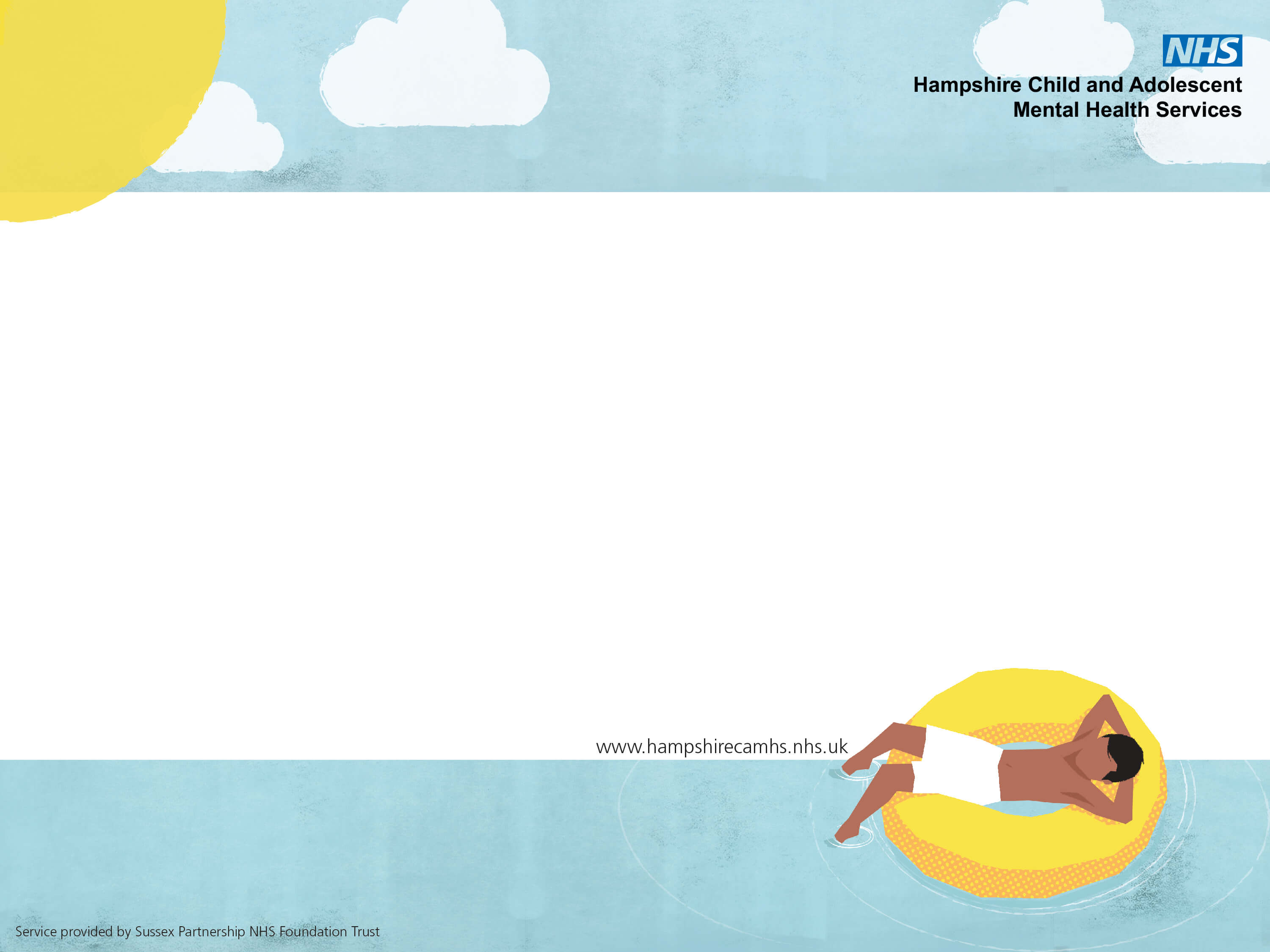 Neurodiversity and Anxiety
For any child or young person experiencing anxiety we should:

Help them to understand how to label and identify thoughts, feelings and behaviours
Consider if there is anything in the environment contributing to anxiety that can be changed
Make adaptions to strategies to meet their individual needs
Go at their pace
Focus on their strengths, goals and interests
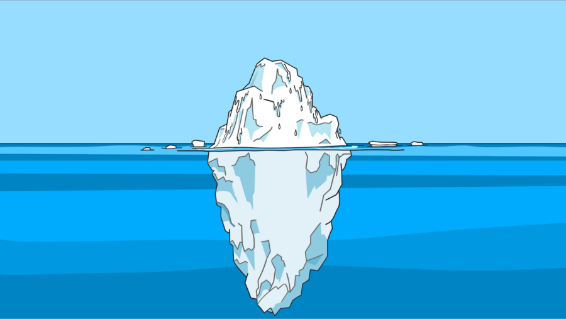 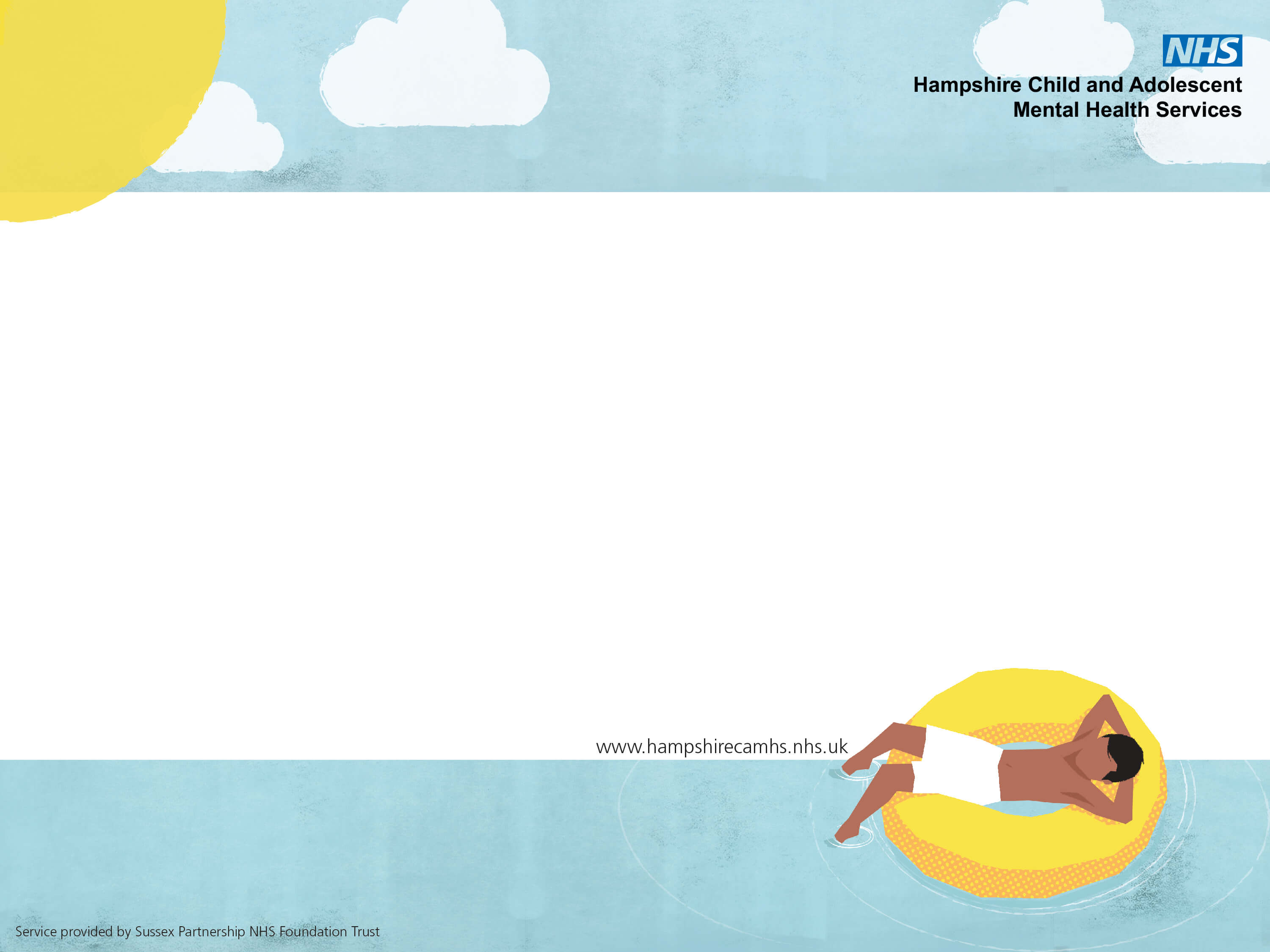 Young person’s views on
 managing anxiety

https://www.youtube.com/watch?v=l7g8Atv27Q8

Managing Worry and Anxiety for Kids - Flocabulary
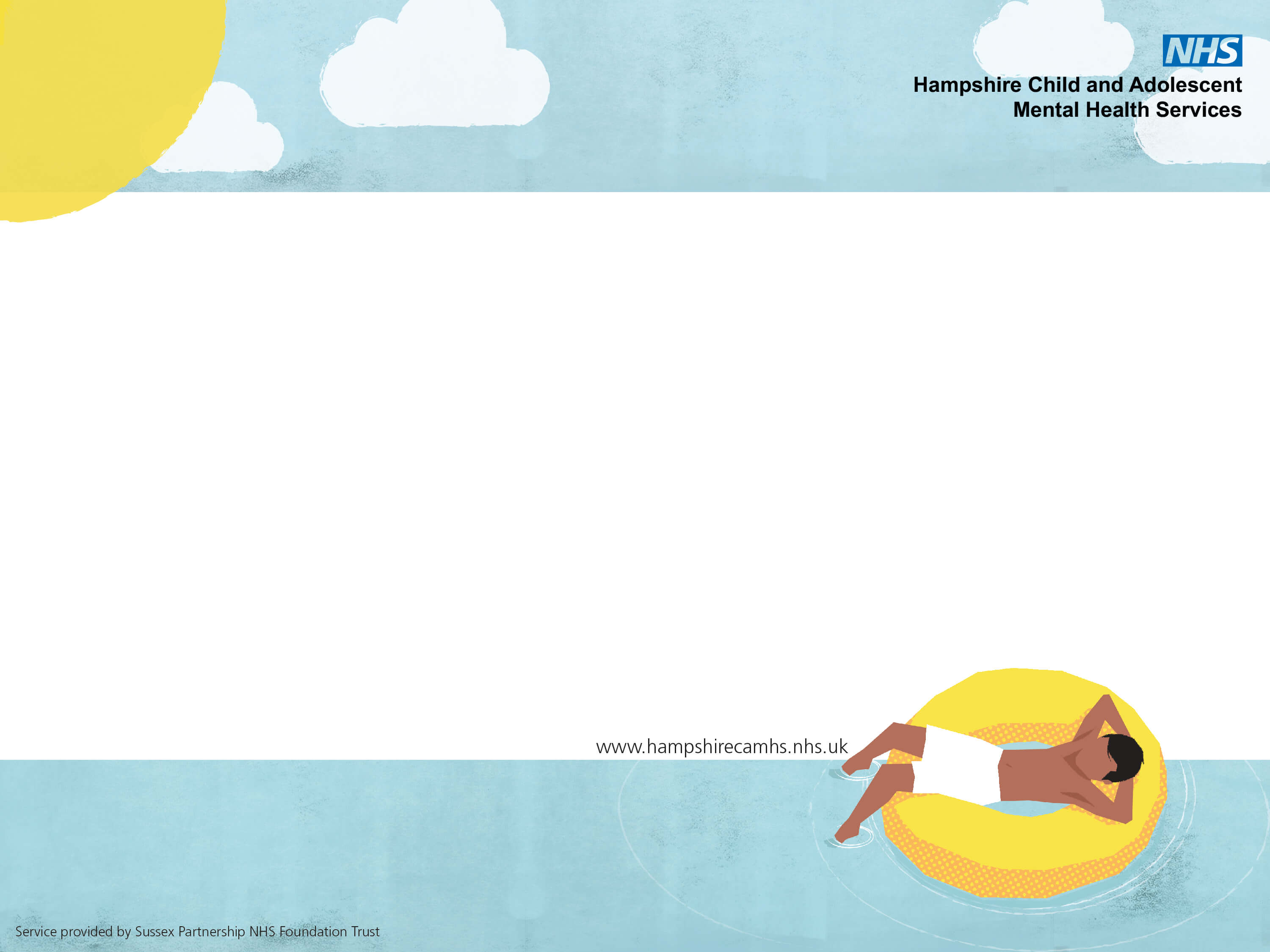 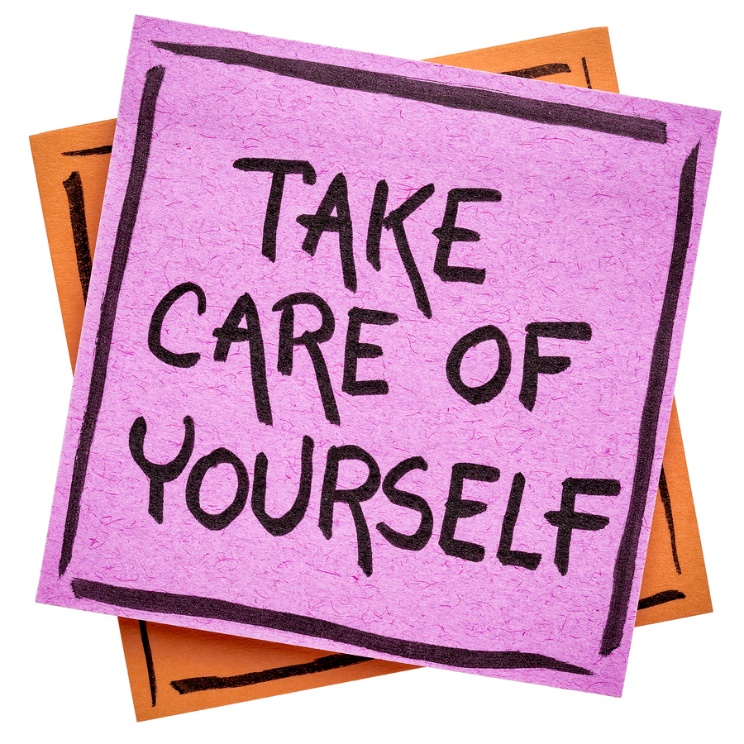 Visit our Parent and Carer section – Hampshire CAMHS Website
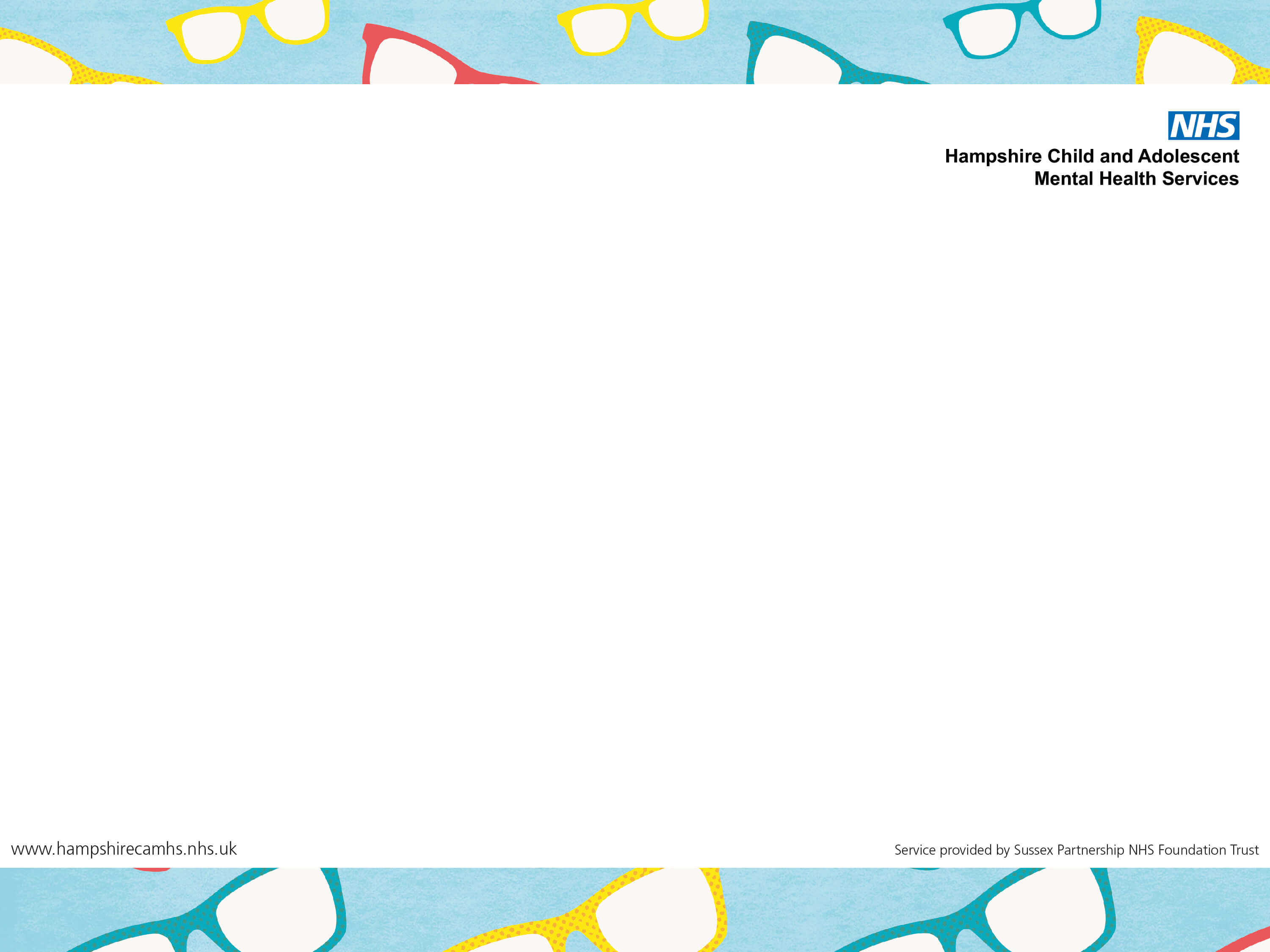 Websites 
Hampshire CAMHS
www.anxietyBC.com 
www.moodjuice.scot.nhs.uk 
www.youngminds.org.uk 
www.getselfhelp.co.uk 

Books 
Overcoming your child’s fears and
    worries – Cathy Creswell and Lucy 
    Willetts (particularly for parents
    with children under 12 but the 
    strategies could still be useful) 
What do to when you worry too much Dawn Huebener
Resources
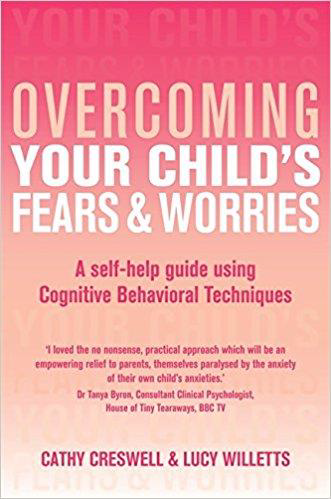 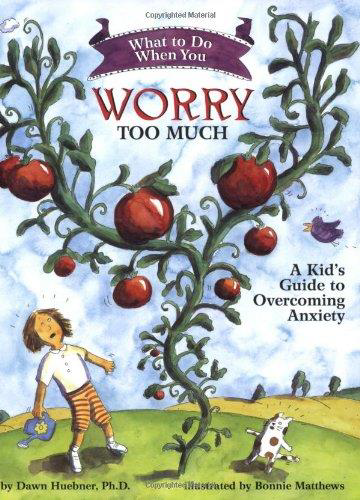 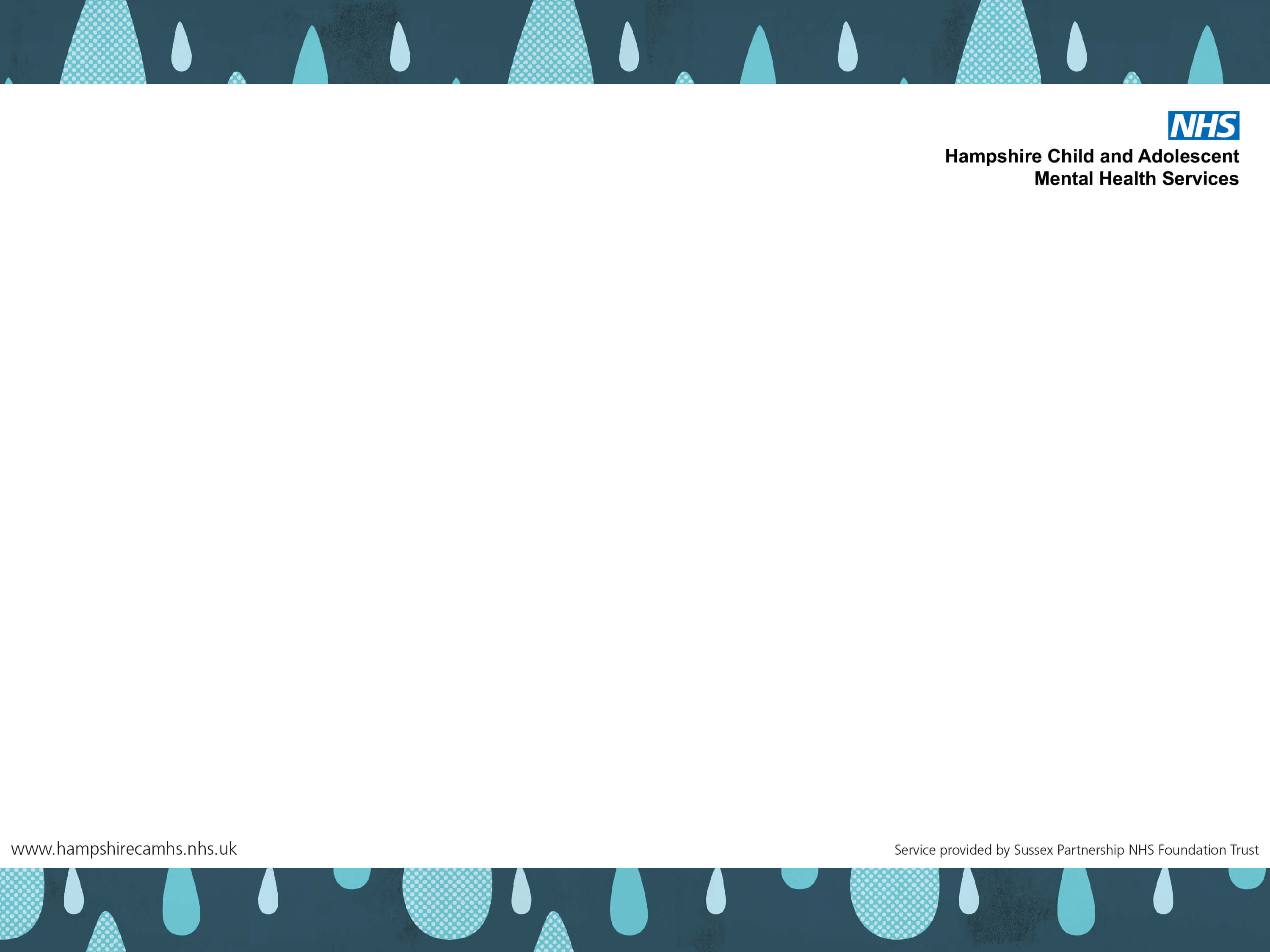 Various APPs
Mindshift 

Headspace 

Self help for anxiety management (SAM) 

Worry Box 

What’s up – The Mental Health App

Please see our leaflets at the CAMHS stand for more details
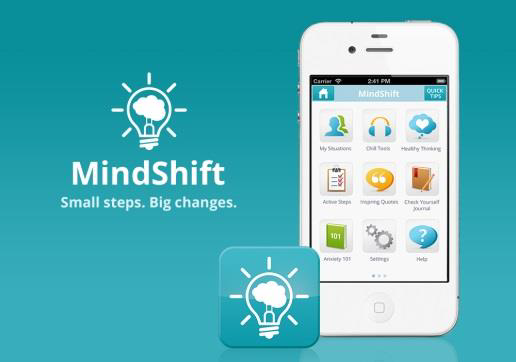 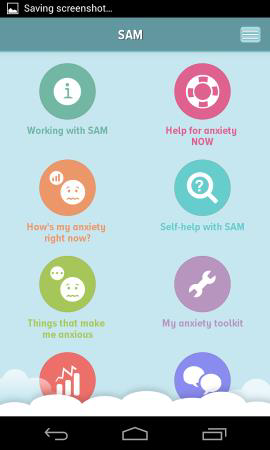 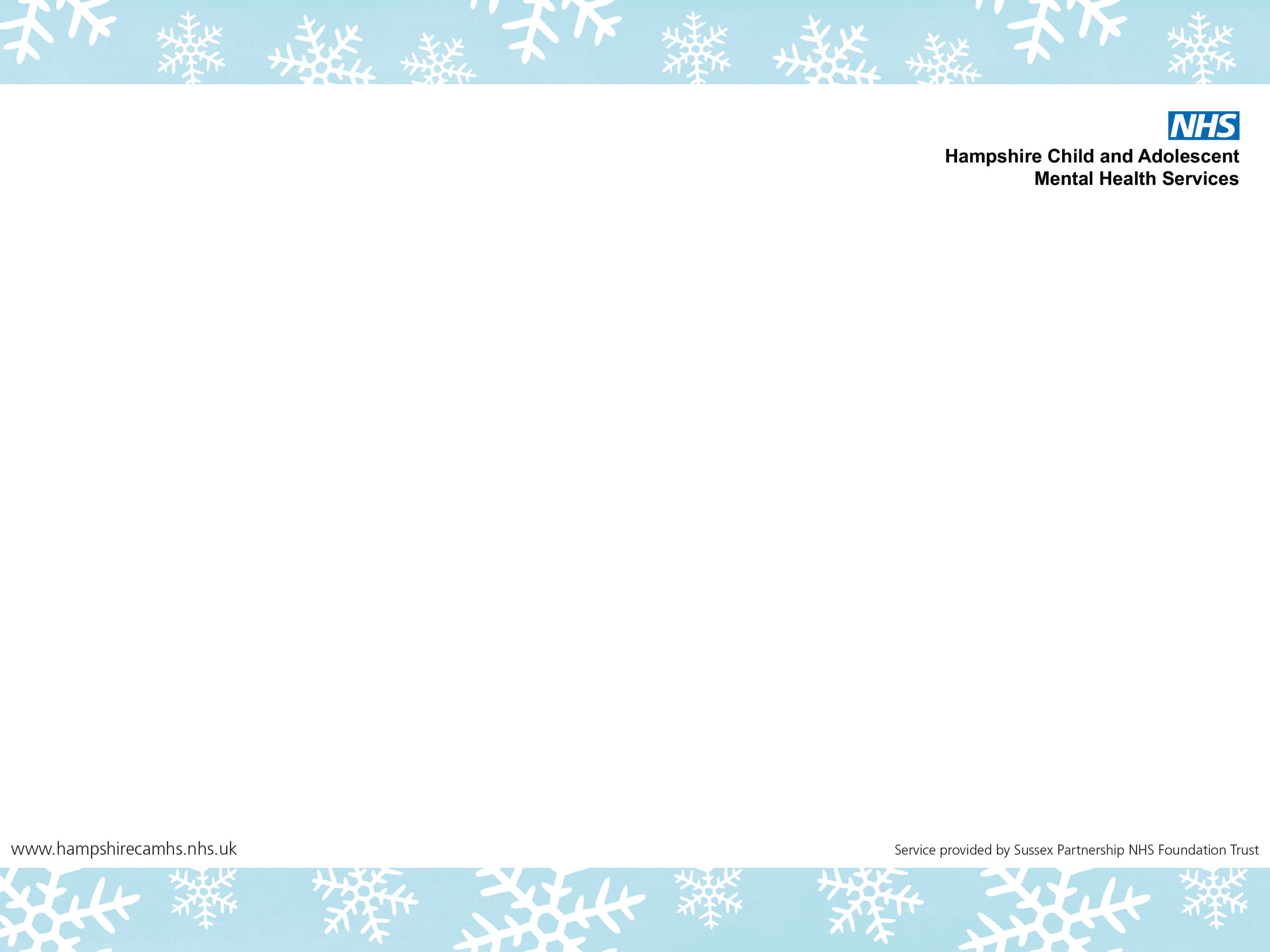 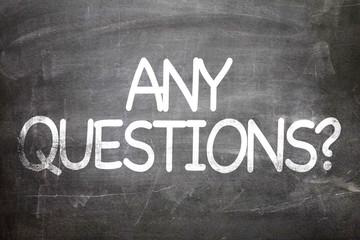 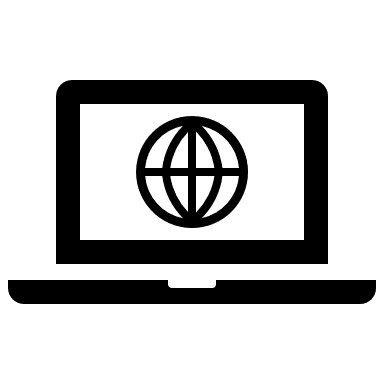 The slides for this presentation and a top tips sheet are all available for download on our website: https://HampshireCAMHS.nhs.uk
This session has also been filmed and is available to watch on our website. 
You will find this on the Videos page and in the relevant Mental Health issue page.
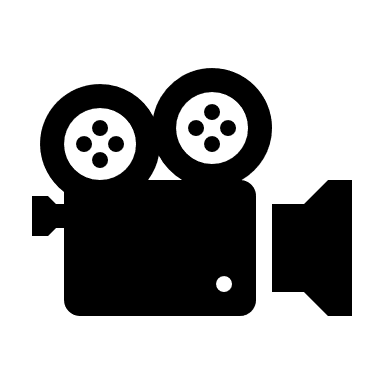 Please do your feedback form as it helps us to keep sessions relevant and useful.
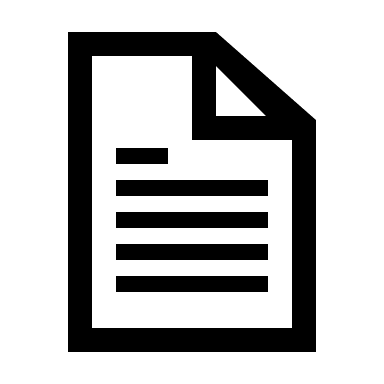